Přírodovědecká fakulta Univerzity Palackého v Olomouci Katedra botanikyStudijní obor: Biologie – Chemie
Anatomie a morfologie huba houbových organismů
Bc. Tereza Hyráková
Vedoucí diplomové práce: doc. RNDr. Barbora Mieslerová, Ph.D.
Postavení hub a houbových organismů v rámci systému organismů
Považovány za paralelní skupinu s rostlinnou a živočišnou říší
Dříve řazeny do skupiny Plantae
Polyfyletická skupina
Součást několika odlišných superskupin eukaryot
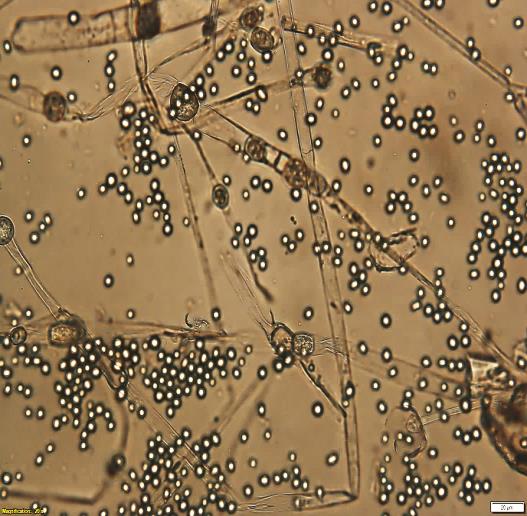 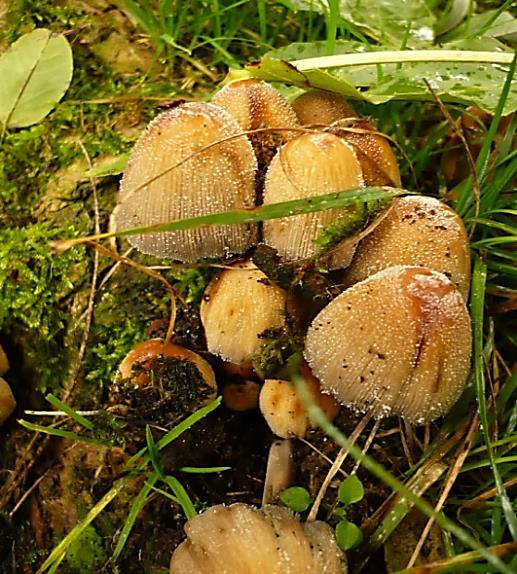 Colletotrichum sp.
hnojník (Coprinus sp.)
Postavení říše hub
Houby a houbám podobné organismy
Základní charakteristika houbové říše
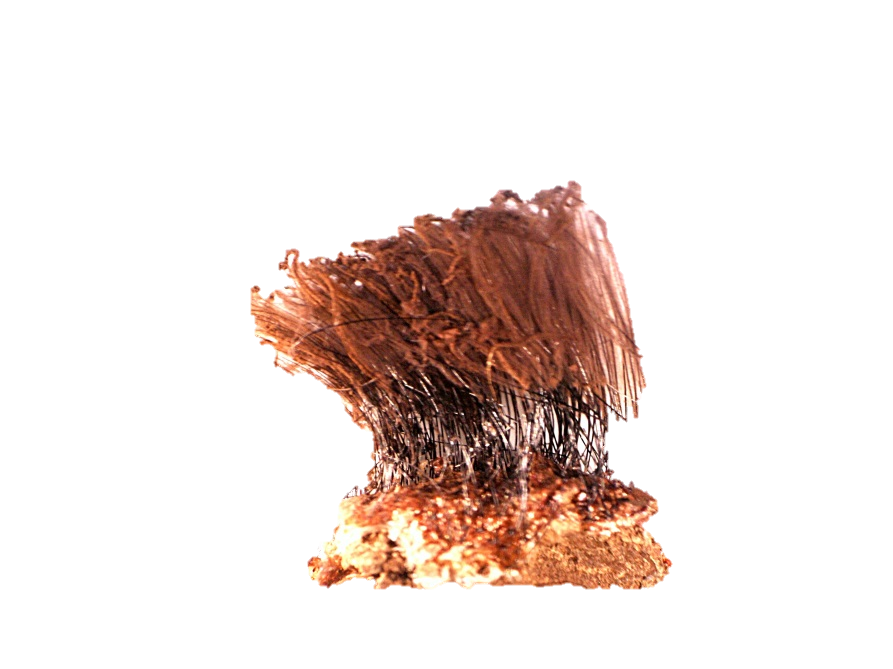 Organismy 




Nepřítomnost plastidů a asimilačních barviv
Zásobní látky glykogen a tuky
heterogenní
eukaryotické
heterotrofní
pazderek hnědý (Stemonitis fusca )
stélkaté
rozmanitého vzhledu
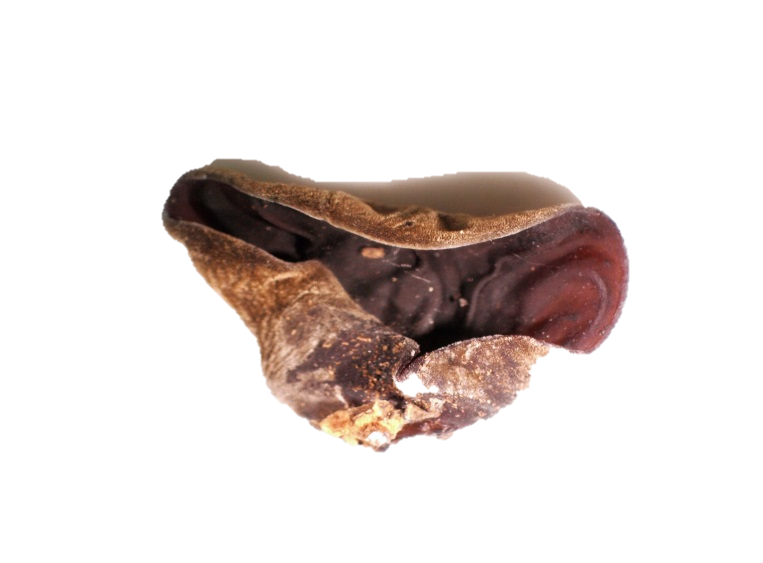 řasnatka (Peziza sp.)
3
2
1
4
5
1. pestřec bradavčitý (Scleroderma verrucosum); 2. dřevnatka parohatá (Xylaria hypoxylon); 3. chřapáč pružný (Helvella elastica); 4 . číšenka rýhovaná (Cyathus striatus);  5. hvězdovka (Geastrum sp.)
Lysozom
Schéma buňky hub
Mitochondrie
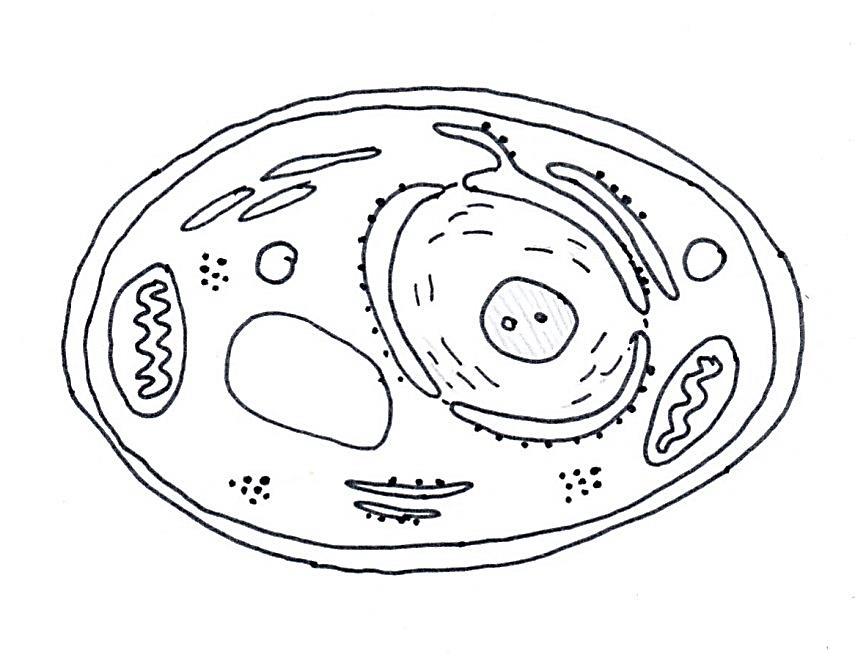 Jádro s jadérkem
Buněčná stěna
Endoplazmatické retikulum s  ribozomy
Hladké endoplazmatické retikulum
Cytoplazma
Glykogen
Cytoplazmatická membrána
Taxonomické zařazení - historie
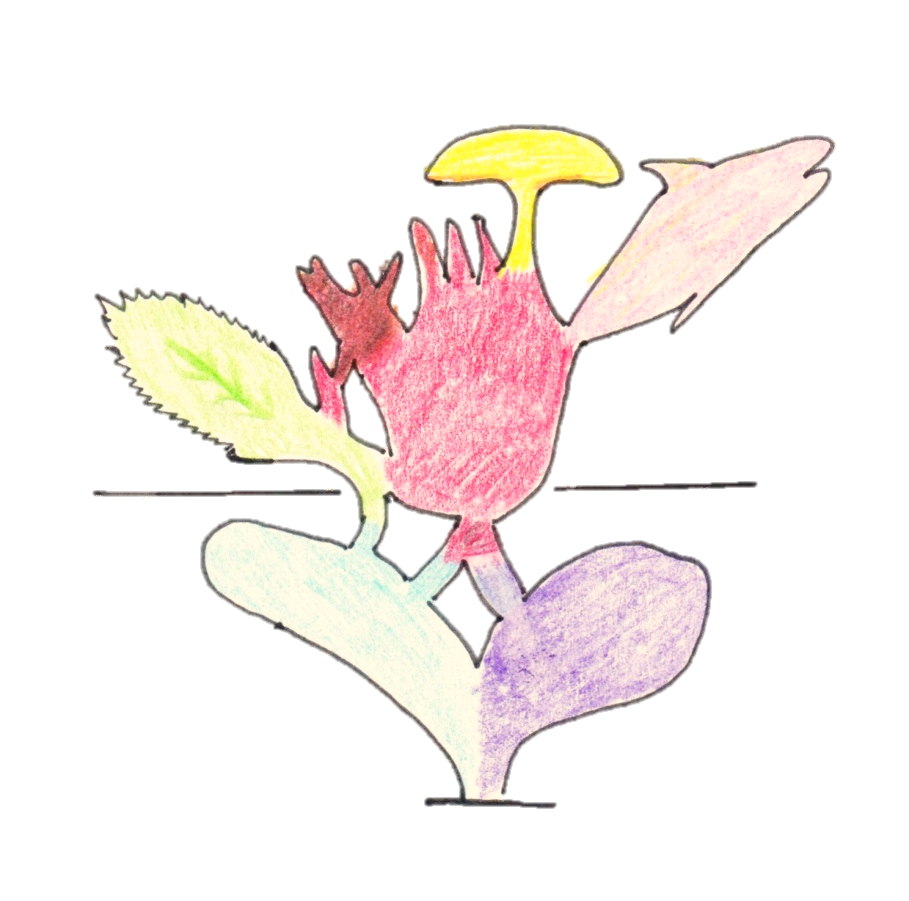 E.M. Fries vyčleňuje houbové organismy ze systému dvou říší
Eukaryota
Fungi
Animalia
Plantae
R. Whittaker poprvé uvádí říši Fungi
Protista
Bacteria
Archaea
Prokaryota
Taxonomické zařazení
V současné době známa tři impéria:
Archaea, Prokarya, Eukarya
dle T. Cavalier – Smithe rozlišujeme systém 6 říší:
Bacteria, Protozoa, Chromista, Plantae, Fungi, Animalia 
tradičnější
dle Adla členění na fylogeneticky reálnější skupiny 
využívá molekulárních analýz
Přehled systému hub a houbám podobným organismů
Morfologie hub
Stélka (thallus) – tělo hub
Jednodušší stavba než u rostlin
Rozlišujeme vegetativní stélku  a reprodukční útvary



Může být jednobuněčná či mnohobuněčná
zajišťuje výživu
slouží k rozmnožování
1. Jednobuněčná stélka
Mikroskopická
U primitivnějších zástupců
Např. kvasinky – nejčastěji kulovité buňky
mohou tvořit pseudomycelium
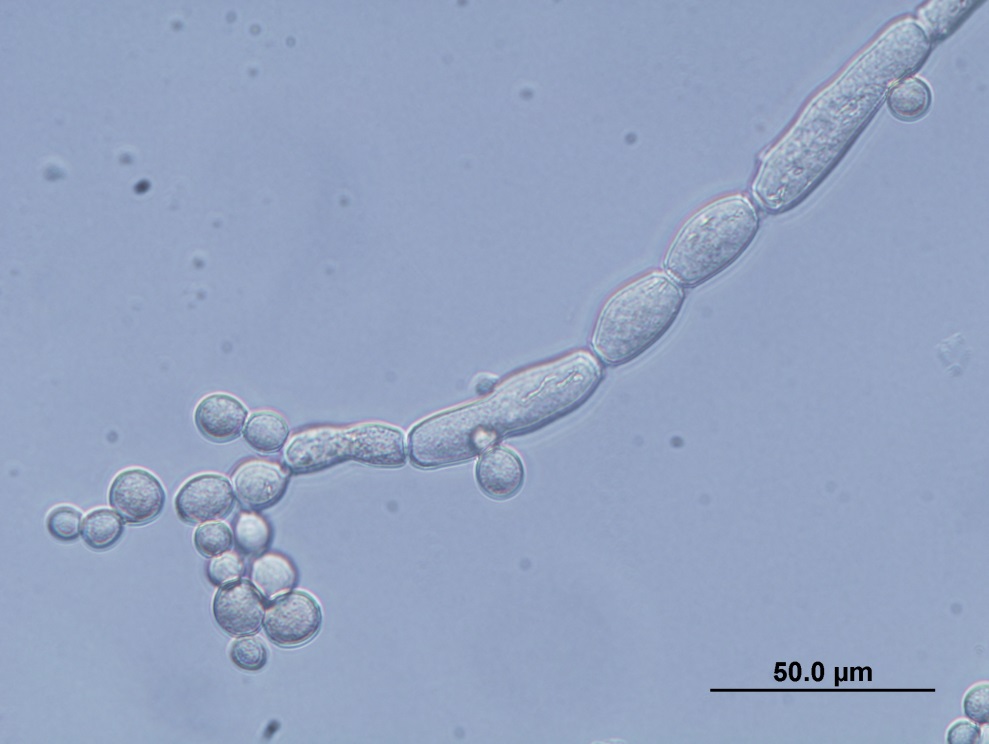 Pseudomycelium; foto:  M. Sedlářová
2. Mnohobuněčná stélka
Tvořena větvenými hyfami:
 Jednobuněčné:
nepřehrádkované, mnohojaderné buňky
u primitivních skupin - pravé plísně
 Mnohobuněčné:
přehrádkované (septa),  jedno či více jaderné buňky
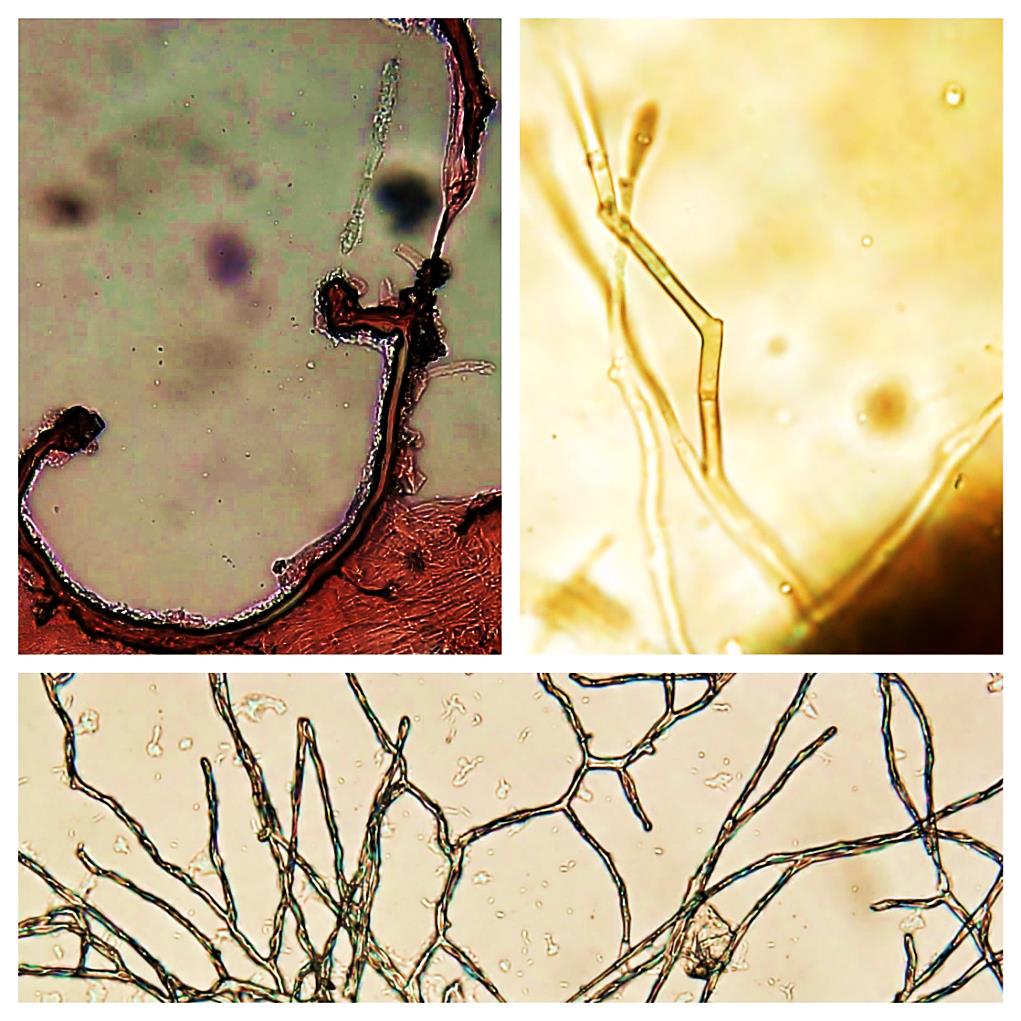 1
2
3
1. septum; 2. hyfa šupinovky kostrbaté (Pholiota squarrosa); 3. hyfa troudnatce kopytovitého (Fomes fomentarius)
Podhoubí (mycelium)
Vytvářeno větším počtem rozvětvených hyf
Základním pletivem je plektenchym








Viditelné odkrytím horní vrstvičky půdy – bílá pavučinová vlákna
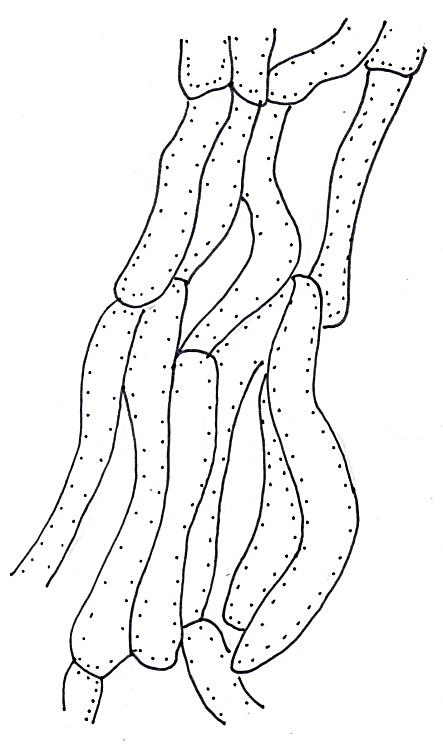 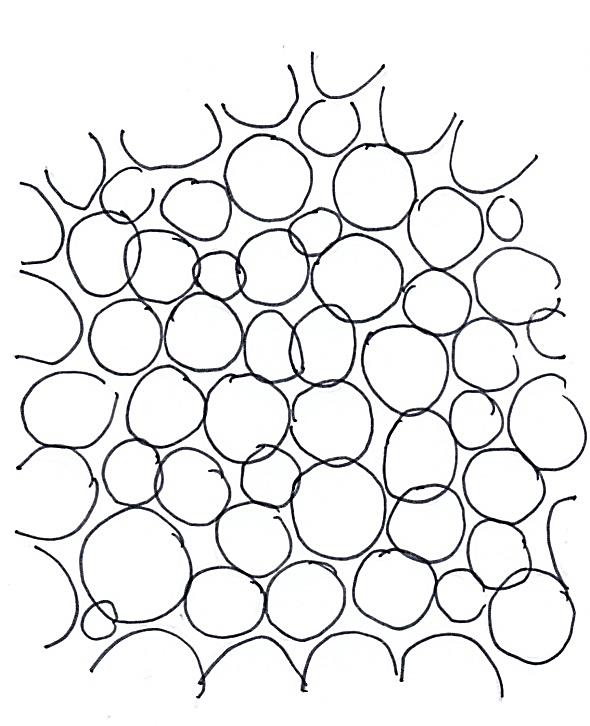 pseudoparenchym
prozenchym
pestřec bradavičitý (Scleroderma  verrucosum) s přiblížením mycelia
Modifikace hyf
Mohou se spojovat pomocí spojek (anastomóz)
Nejznámější modifikace: 
Rhizoidy
Haustoria
Syrocium
Rhizomorfy
Sklerocia
Stromata
Ozonium
[Speaker Notes: Kdyby jste náhodou měla fotku anastamózy]
1. Rhizoidy
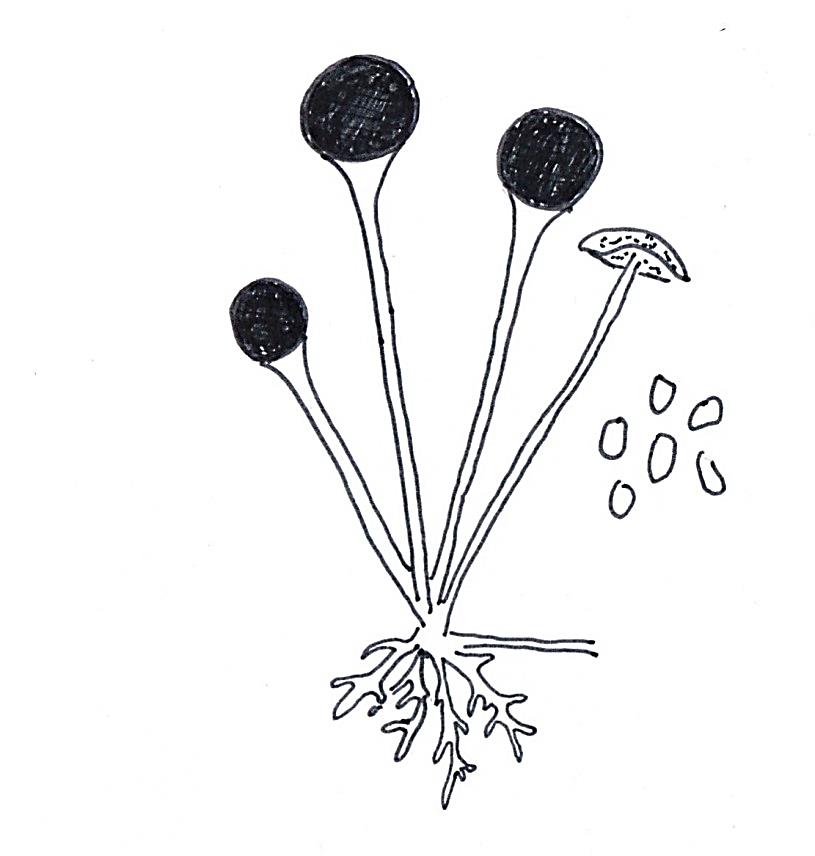 Nejjednodušší modifikace
Málo větvené mycelium vytváří tzv. kořínky
Funkce upevňovací a k čerpaní živin
Najdeme u korpidlovce černavého (Rhizopus stolonifer)
Perokresba rhizoidů u korpidlovce černavého (Rhizopus stolonifer)
2. Haustorium
Specifický orgán
Modifikace mycelia uvnitř hostitelské buňky
Výskyt u parazitujících hub
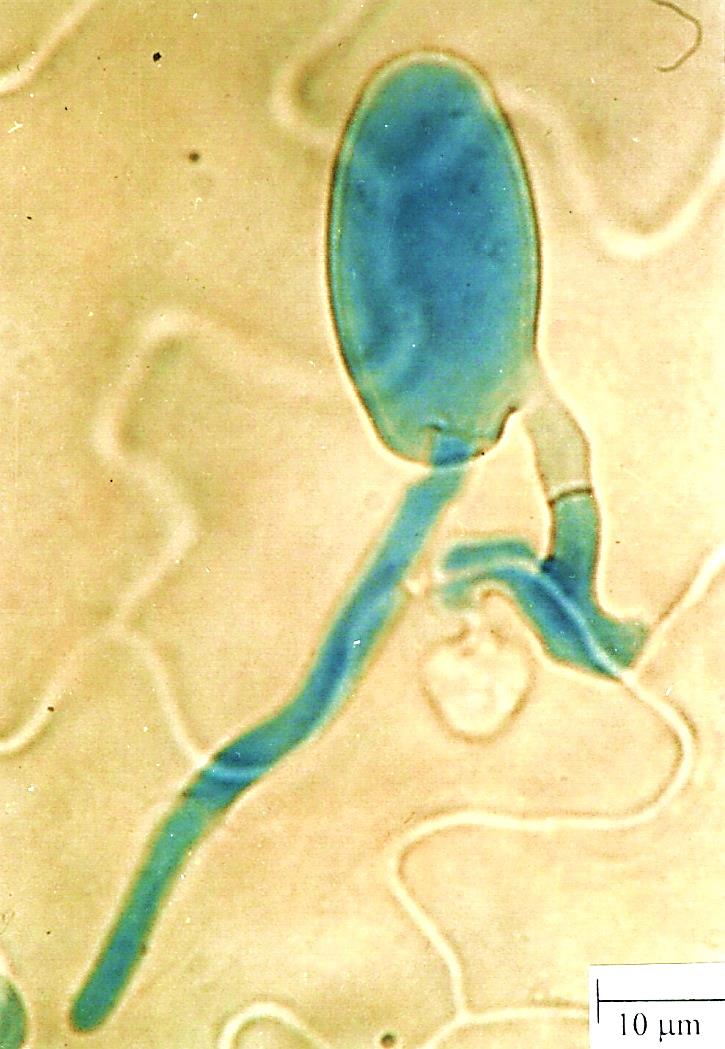 Haustorium padlí rajčatového (Oidium neolycopersici);  foto: B. Mieslerová
3. Syrocium
Srostlé mycelium v kompaktní měkký, blanitý útvar
Výskyt u některých chorošů
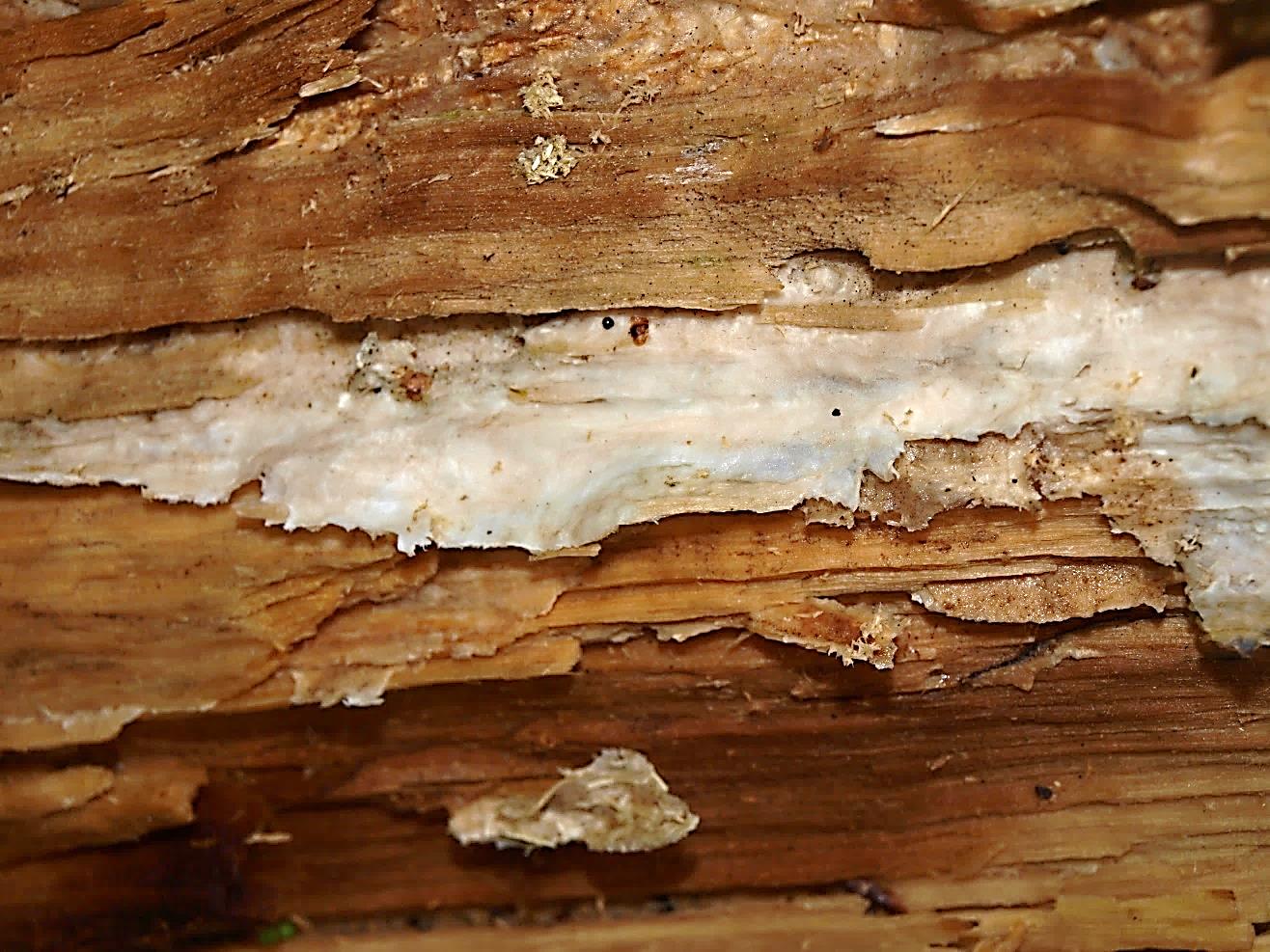 Syrocium u bílé hniloby; foto: B. Mieslerová
4. Rhizomorfy
Specializované, černé, sítově uspořádané útvary
Nachází se mezi borkou a dřevem
Dosahují až několik metrů
Výskyt u václavky obecné (Armillaria mellea)
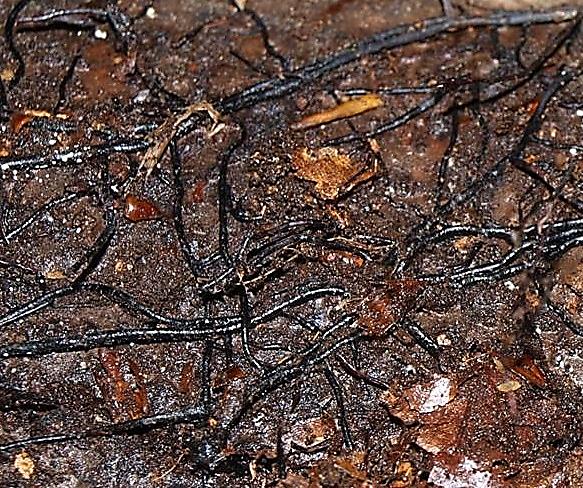 Rhizomorfy u václavky obecné (Armillaria mellea)
5. Sklerocium
Tvrdé až kulovité, většinou jednoleté  útvary
Obsahují tukové zásobní látky
Představují odpočinkové stadia
Výskyt u některých hub: paličkovice nachová (Claviceps purpurea)
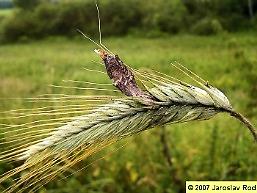 Sklerocia paličkovice nachové (Claviceps purpurea); foto: J. Rod
6. Stromata
Černé bochníčky vzniklé sloučením hyf
Zčásti ponořené ve dřevě či jiném substrátu
Slouží jako mechanická ochrana plodniček
Typický znak pro vřeckovýtrusé houby
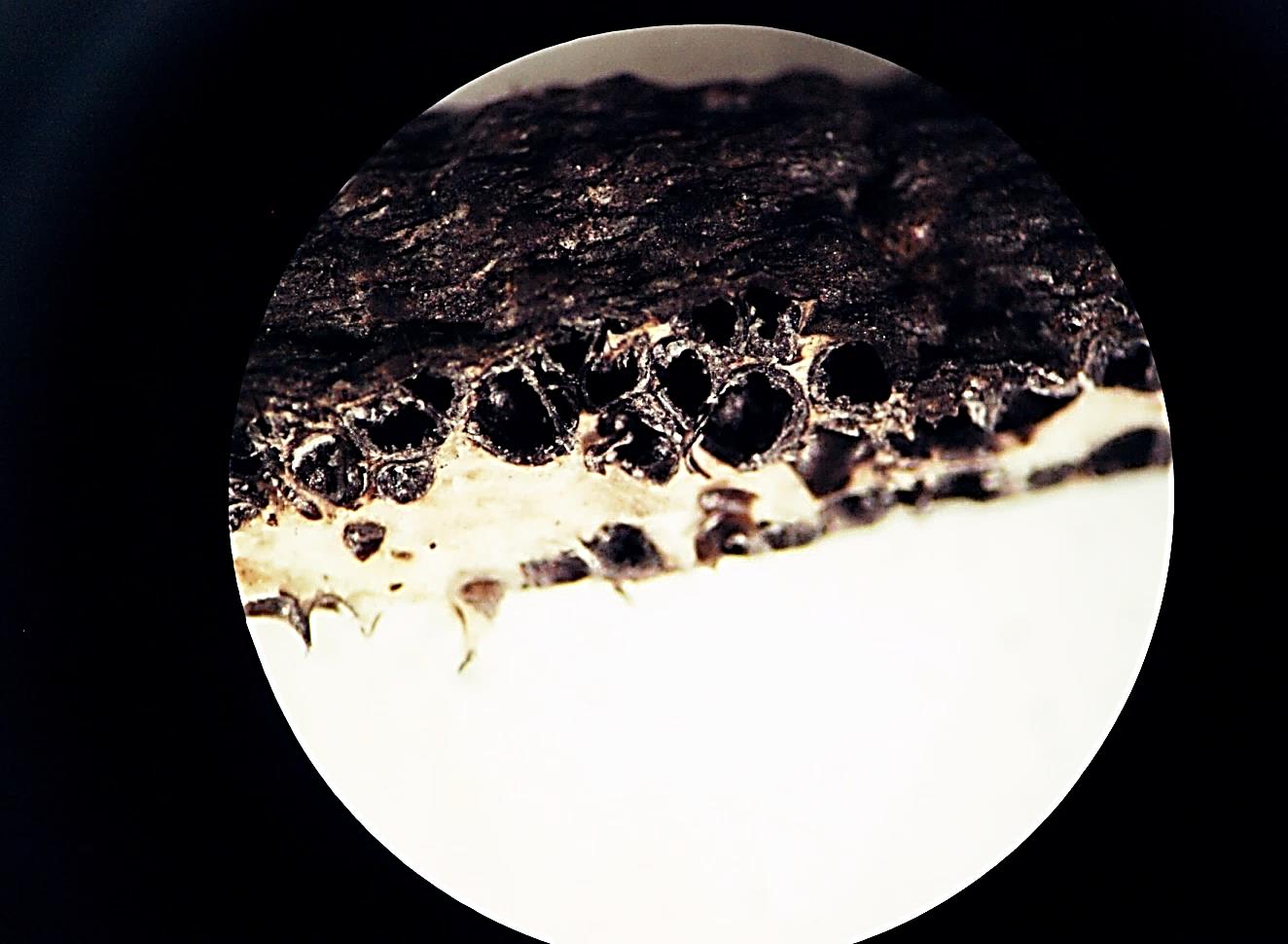 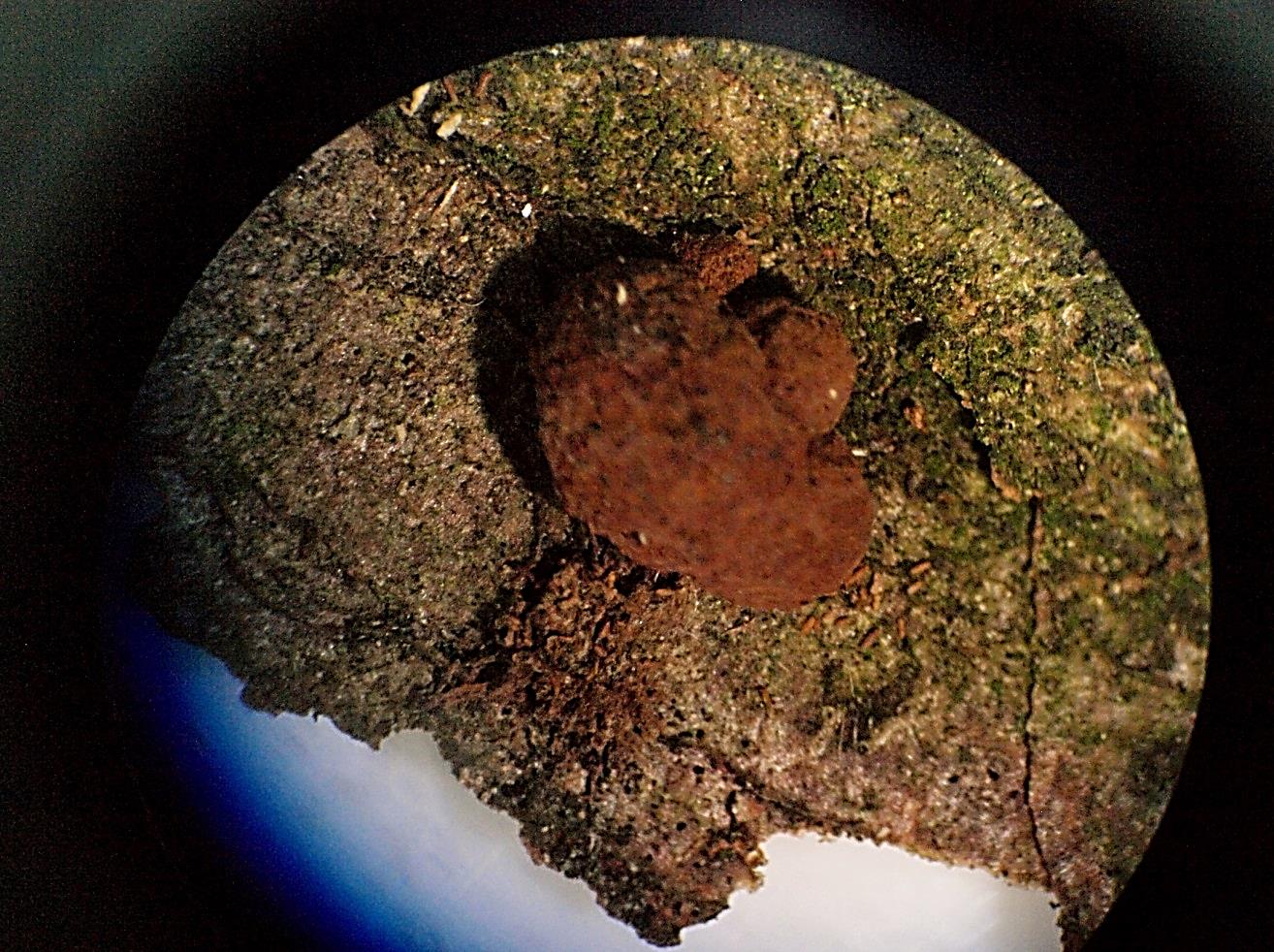 Řez dřevnatkou mnohotvárnou (Xylaria polymorpha)
Stromata dřevomoru (Hypoxylon sp.)
6. Ozonium
Spletená vzdušná hyfová vlákna
Má vzhled rezavě zbarvené plsti
Roste na povrchu půdy, častěji dřeva
Výskyt hlavně u hnojníků (Coprinus spp.)
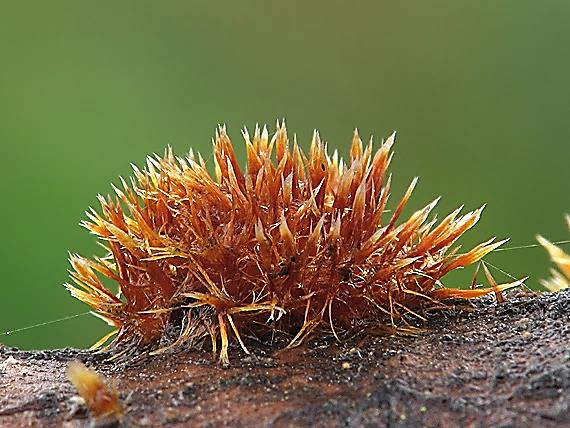 Ozonium; foto: J. Komár
Plodnice
1) Sporokarp
2) Askomata
3) Bazidiomata
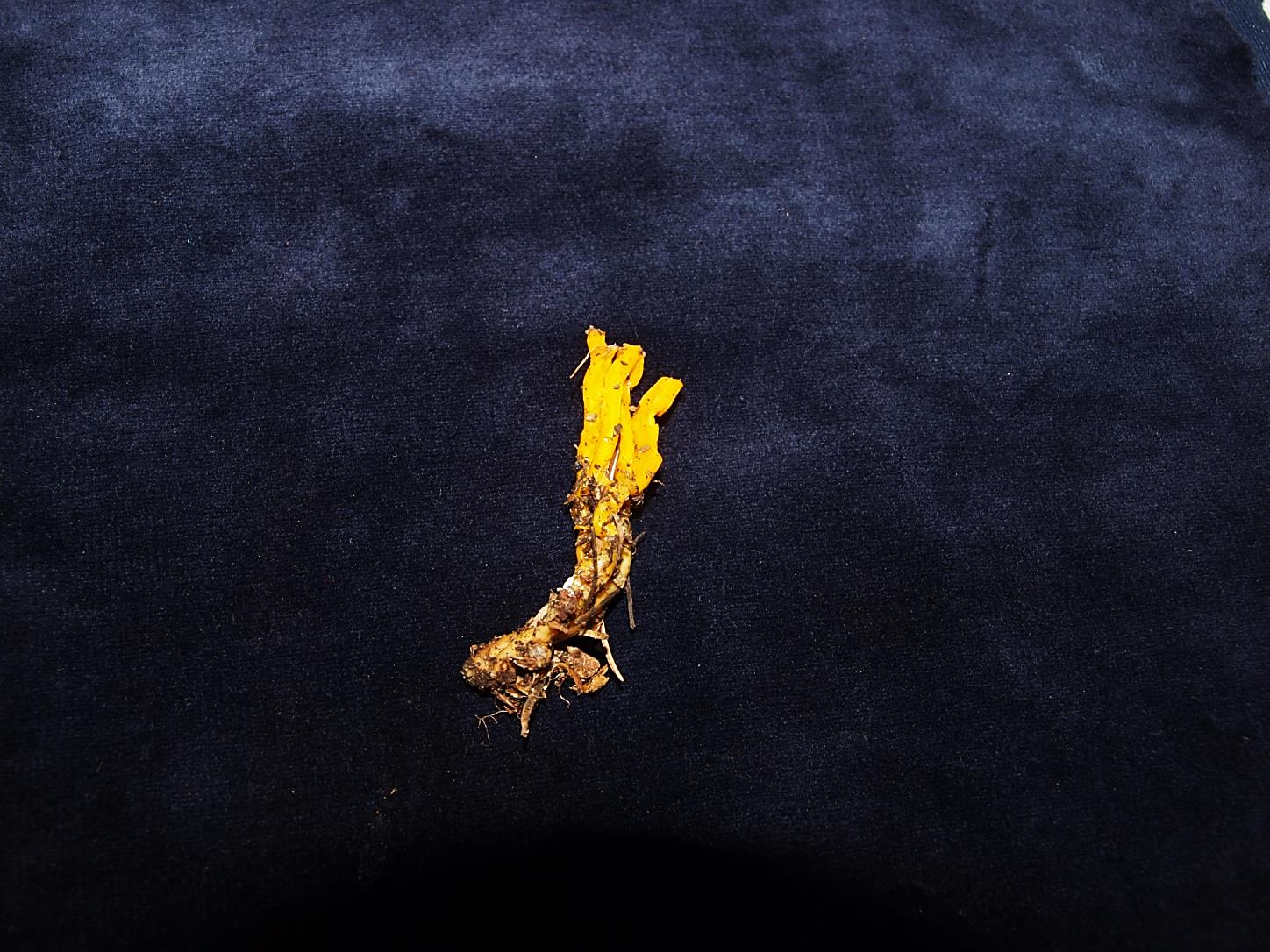 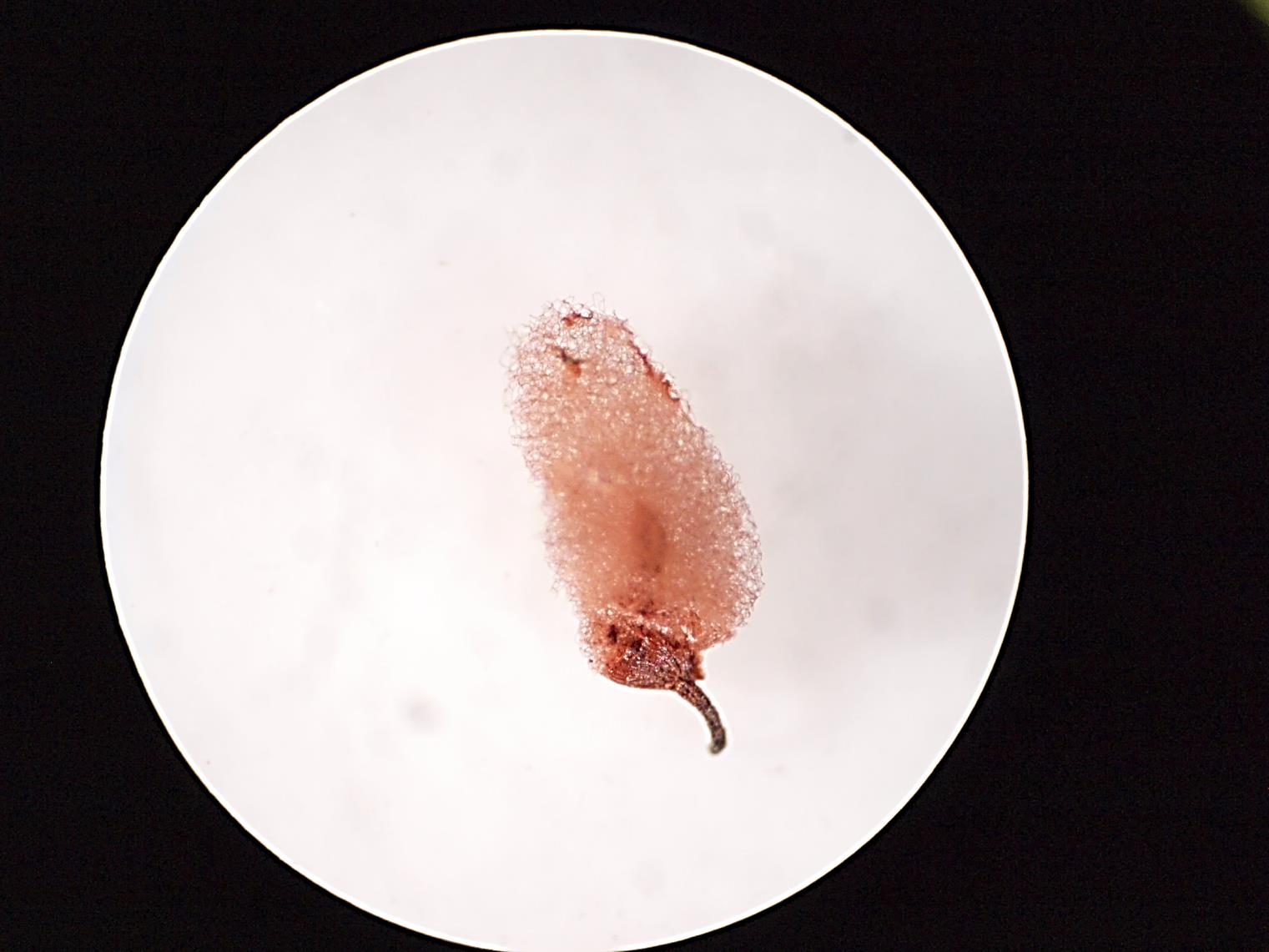 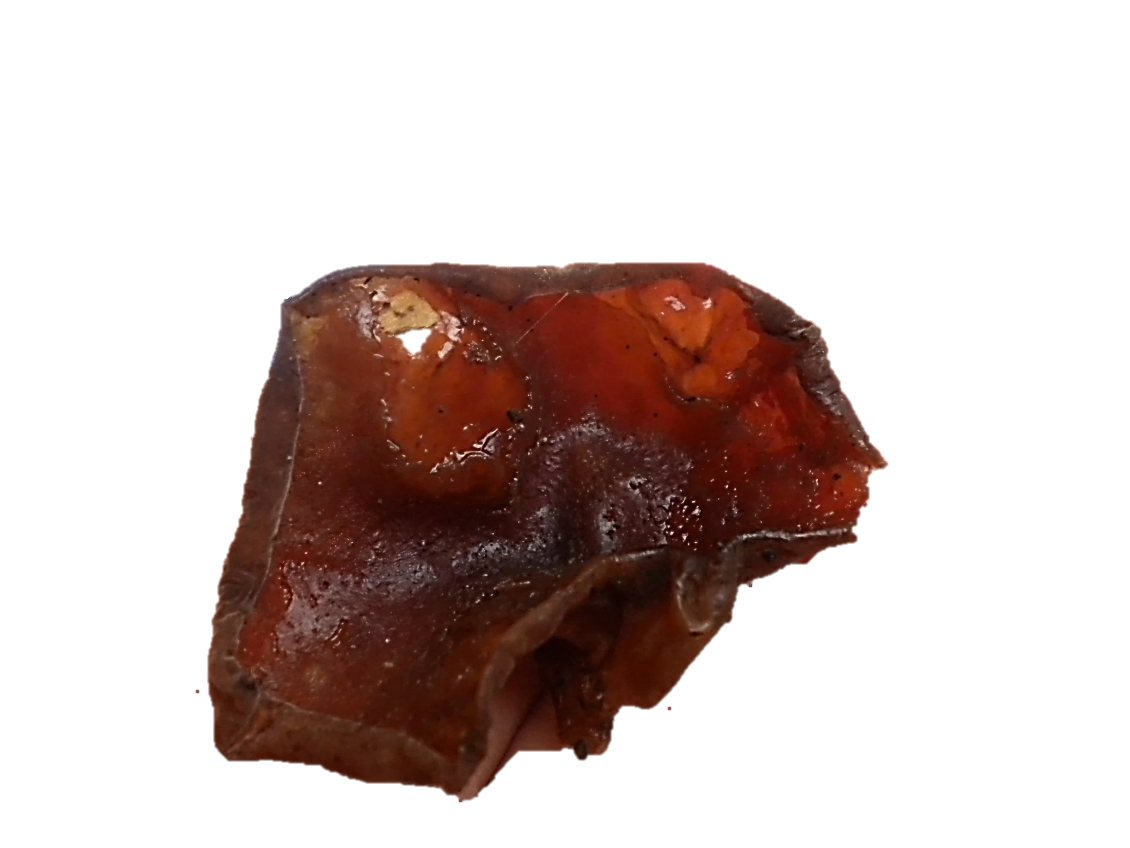 Sporokarp (plodnička)
 Plodnicím podobný útvar
Tvorba spor 
Výskyt u primitivnějších hub a podobných organismů
Známá zejména u hlenek
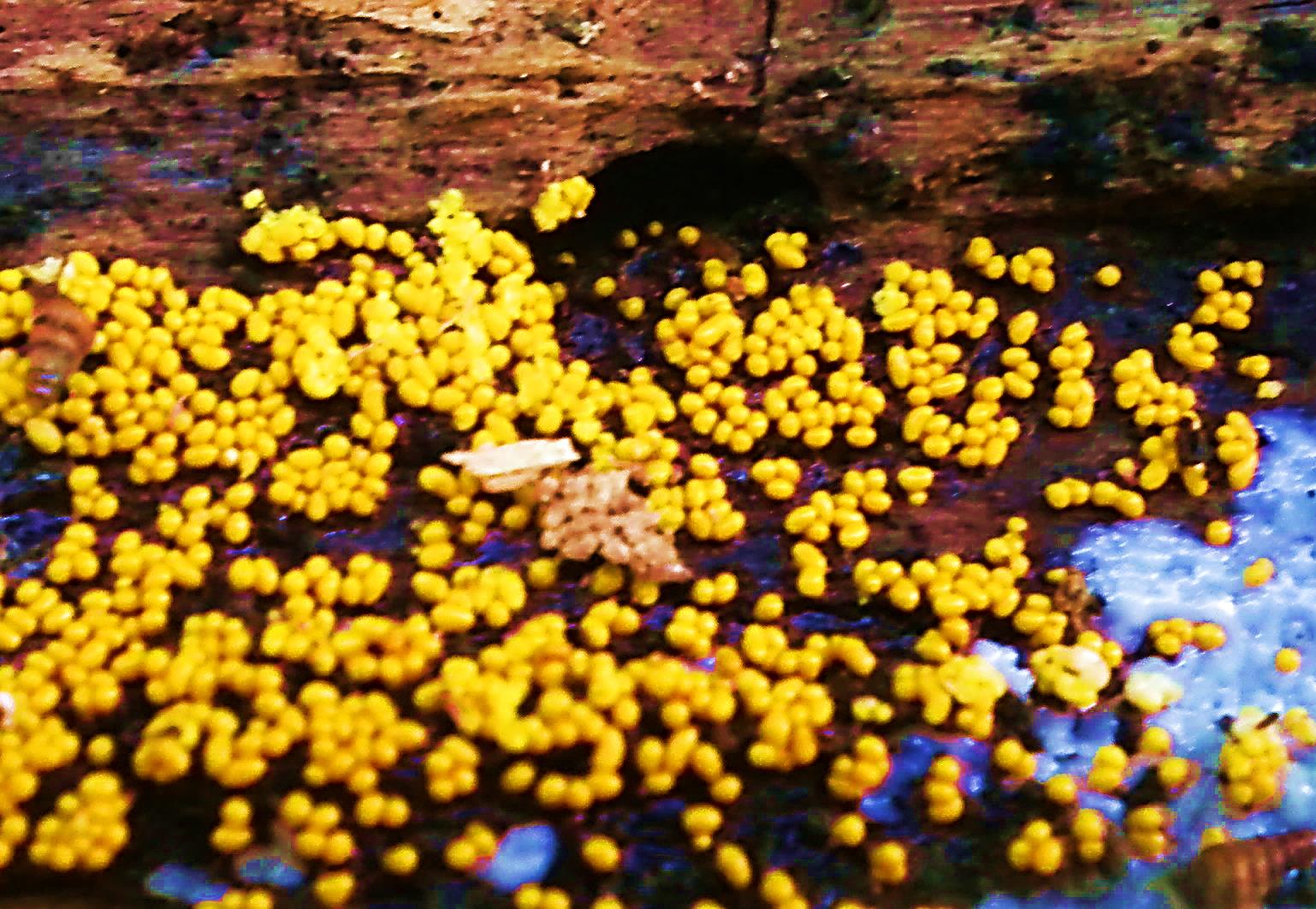 Sporokarp hlenky
Struktura: 
 kapilicium nebo pseudokapilicium


Případně kolumela 
Spory s celulózní stěnou
Na povrchu obal - peridie
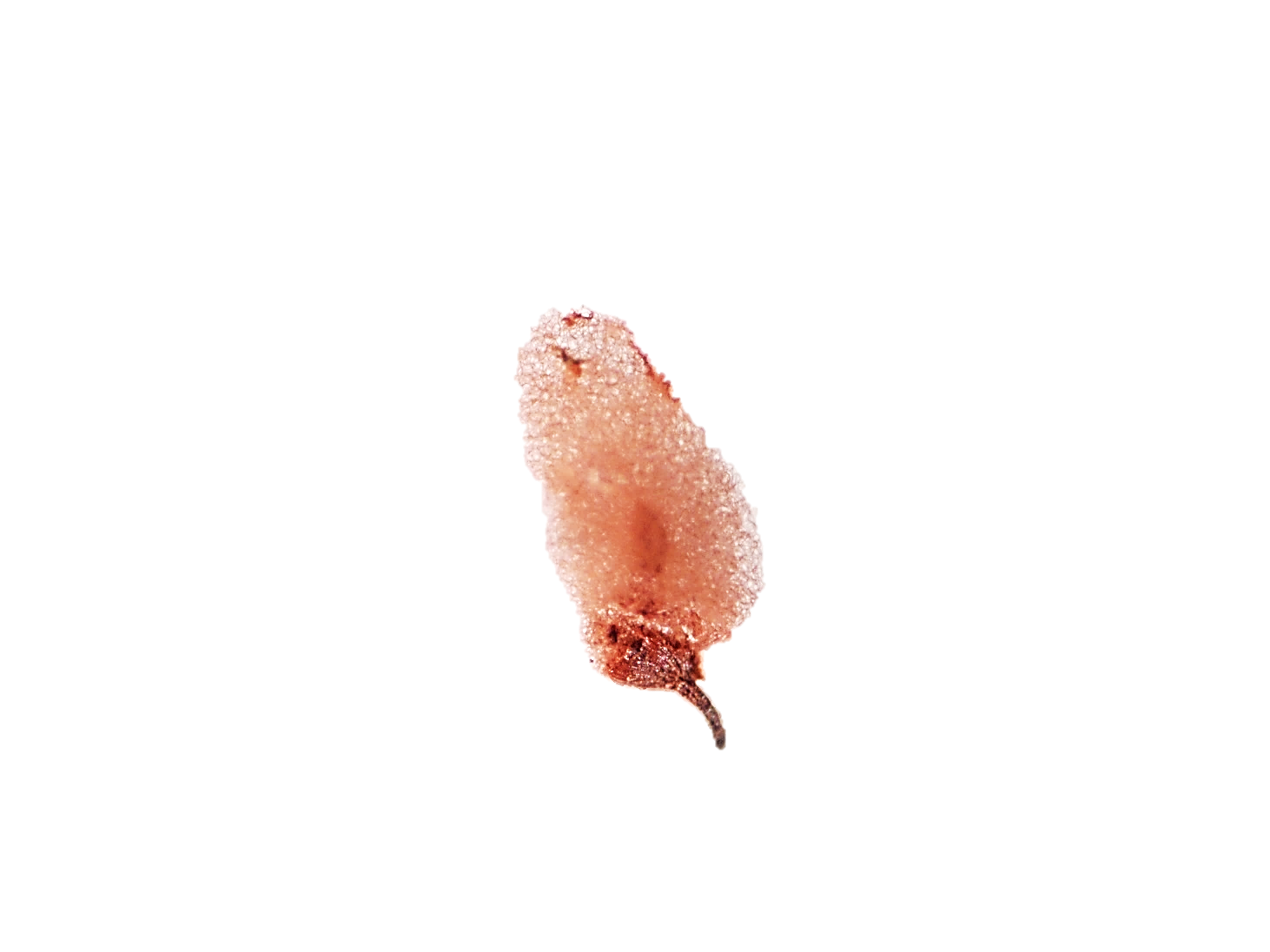 Niťovité či destičkovité útvary mezi sporami
Strukturovaná vlákna
Detail vlnatky červené (Arcyria denudata)
kolumela
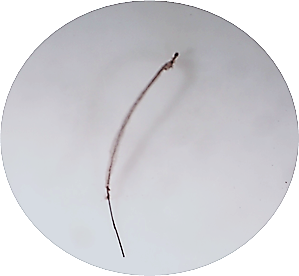 spory
kapilicium
stopka
Detail pazderku hnědého (Stemonitis fusca)
Rozlišujeme tři typy sporokarpu: 

Sporangium 
 Vznik z menších plazmodií
 Přisedlé či stopkaté útvary 
Aethalium 
Vznik nahromaděním a splynutím sporangií
Větší, nestopkaté  útvary s obalem
Plasmodiokarp 
Vznik z velkých částí síťovitého plazmodia
Zachovává si síťovitě žilnatý tvar
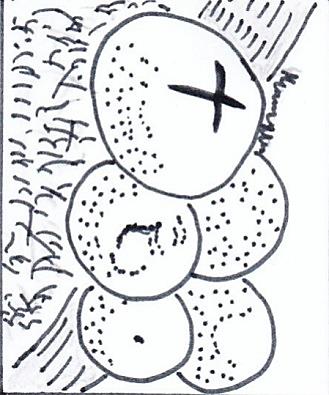 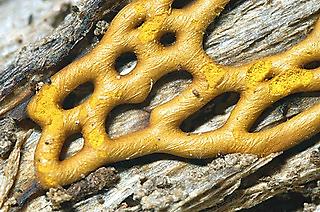 2
1
3
Fotografie a perokresby sporokarpů: 1. aethalium –  vlčí mléko (Lycogala sp.); 2. plasmodiokarp – vlásenka plazivá (Hemitrichia serpula); foto: A. Michaud; 3. sporangium – pazderek hnědý (Stemonitis fusca)
2)  Askomata  (plodnice vřeckovýtrusých hub)
 Tvarová i barevná různorodost
Důležité mikroskopické znaky: velikost a vzhled vřecek 			    (ascus), výtrusů (askospor) a parafýz
Diferenciace 3 základních typů:
Kleistothecium
Perithecium
Apothecium
a)  Kleistothecium
Kulovitá trvale uzavřená plodnice s vřecky rozptýlenými uvnitř
Na povrchu výskyt hyf a tvarových přívěsků
Mikroskopické rozměry
Výskyt: padlí (ř. Erysiphales), ř. Eurotiales
1
2
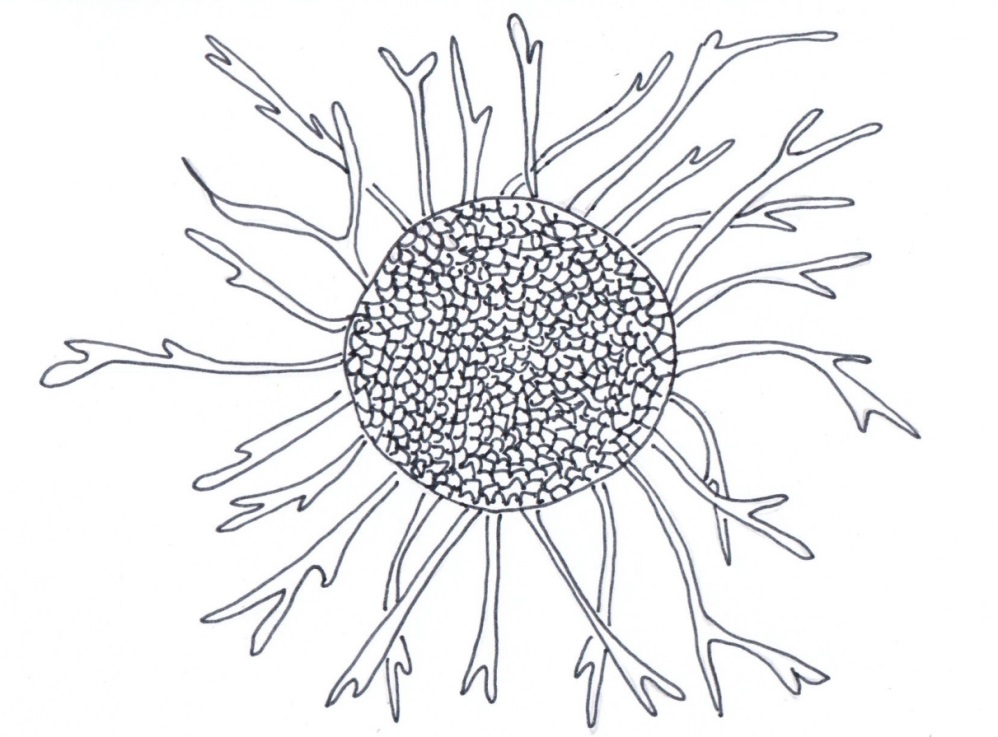 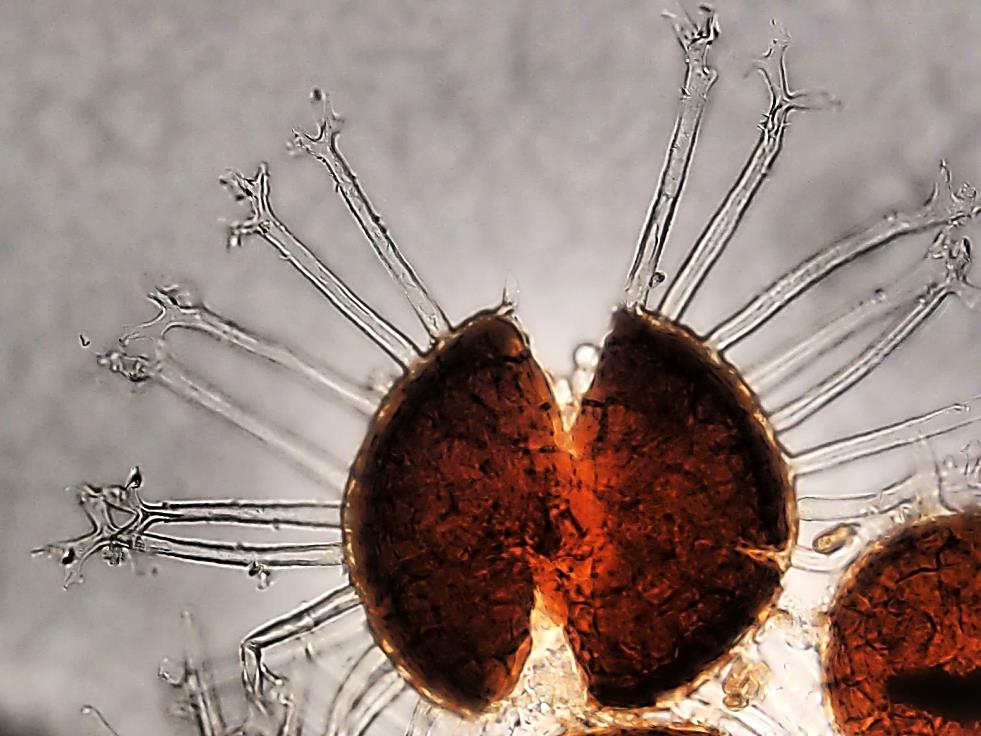 1. perokresba kleistothecia; 2. kleistothecium  - Microsphaera sp.
a)  Perithecium
Hruškovitá až lahvicovitá plodnice
Na vrcholku s ústím (ostiolum)
Vřecka a parafýzy uspořádány na dně a bocích
Ponořena uvnitř stromatu až po ústí
1
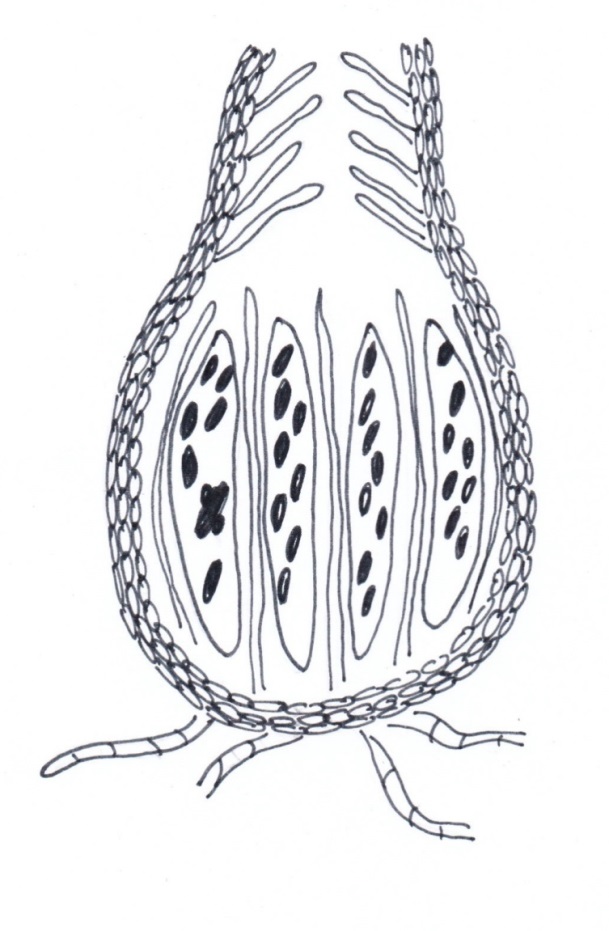 2
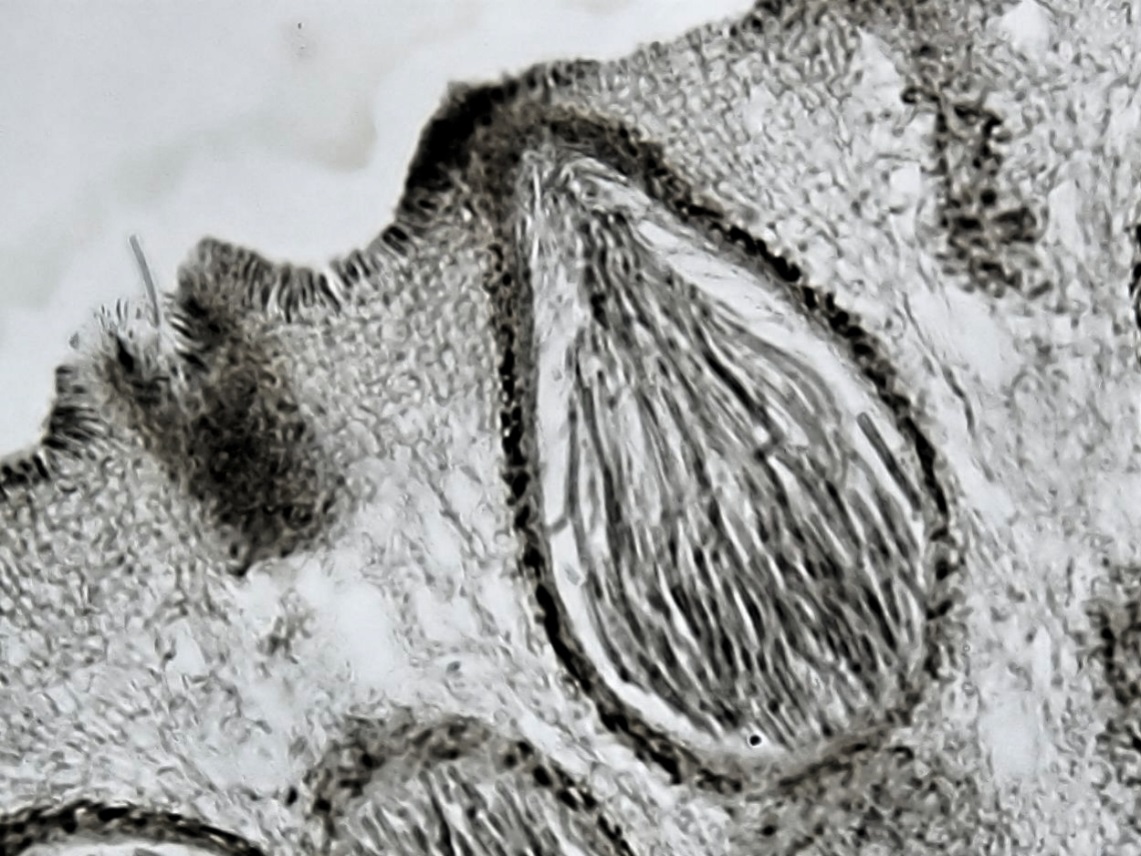 1. perokresba perithecia; 2. perithecium – Claviceps purpurea
b)  Apothecium
Otevřená, miskovitá nebo pohárovitá plodnice
Obsahuje vřecka i parafýzy
Tvarové typy: miskovitý se stopkou či bez, kyjovitý s hymeniem na povrchu nebo rozlišený na dutý klobouk a třeň
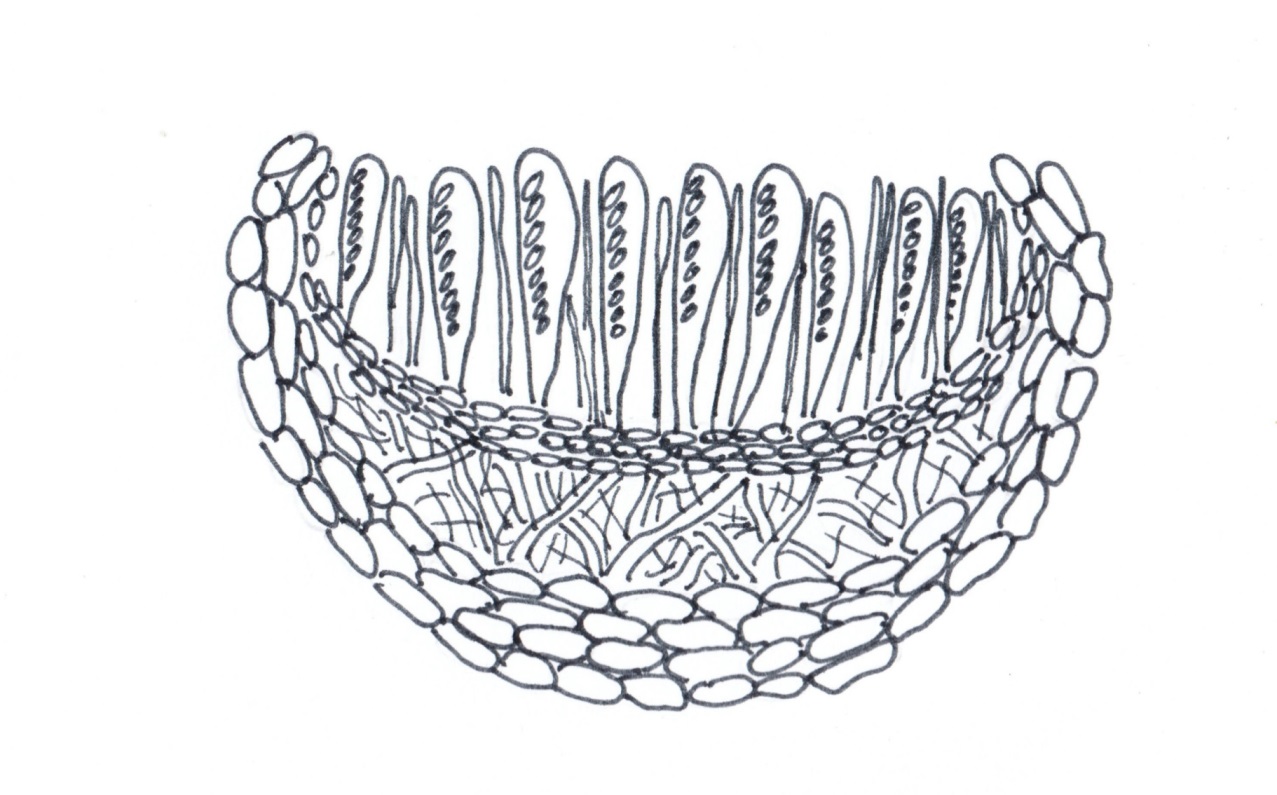 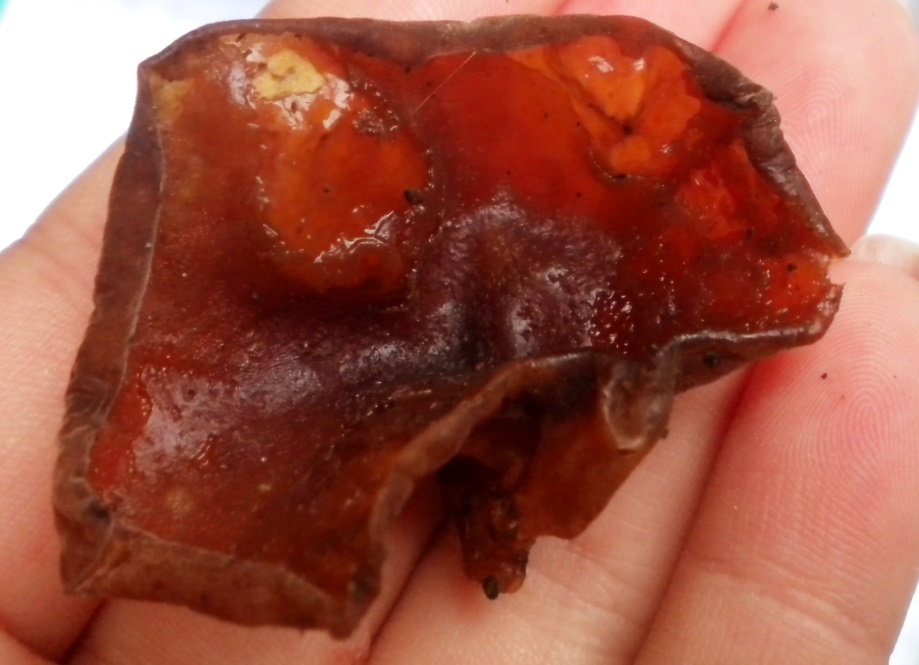 2
1
1. perokresba apothecia; 2. apothecium –  Peziza sp.
2)  Bazidiomata  (plodnice stopkovýtrusých hub)
 Největší tvarová i barevná různorodost
Velikostně od několika mm až desítek cm
Známé druhy i bez plodnic (rzi, sněti)
Diferenciace 5 základních typů:
Pilothecium
Holothecium
Krustothecium
Schizothecium
Klathrothecium
a)  Pilothecium
KLOBOUK
Jednoletá plodnice
Rozlišena na klobouk a třeň
Výskyt u lupenatých a hřibovitých hub
Hymenofor na spodní straně klobouku
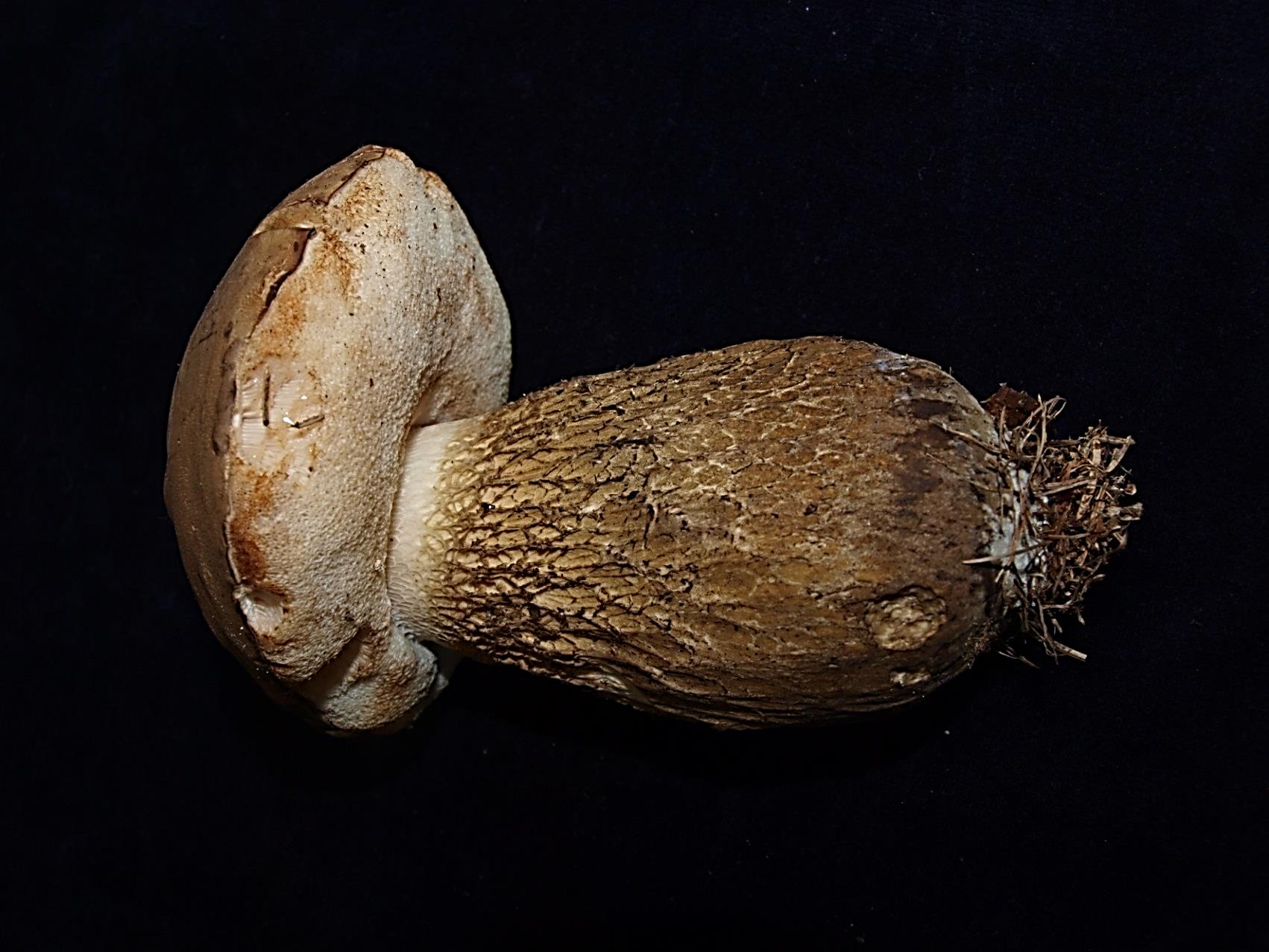 HYMENOFOR
TŘEŇ
Hřib žlučník (Tylopilus felleus)
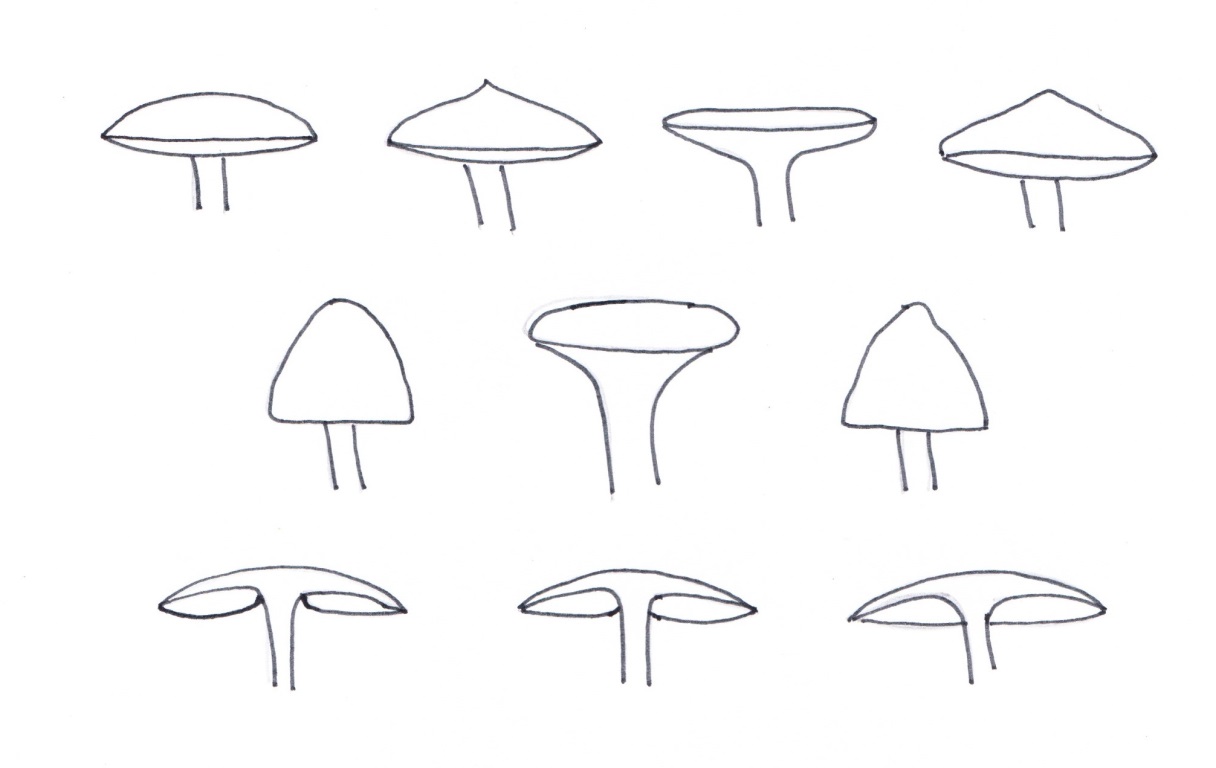 Tvarová různorodost klobouků u pilothecia
b)
c)
a)
d)
e)
f)
g)
h)
ch)
i)
Perokresba různých tvarů klobouků a připojení lupenů ke třeni: 
a) sklenutý; b) se zašpičatělou bradavkou; c) ploše rozložený; d) s tupým hrbolem uprostřed; e)kuželovitý; f)  vyhloubený; g) zvoncovitý; h) lupeny odsedlé; ch)přirostlé; i) celou šířkou přirostlé
b)  Holothecium
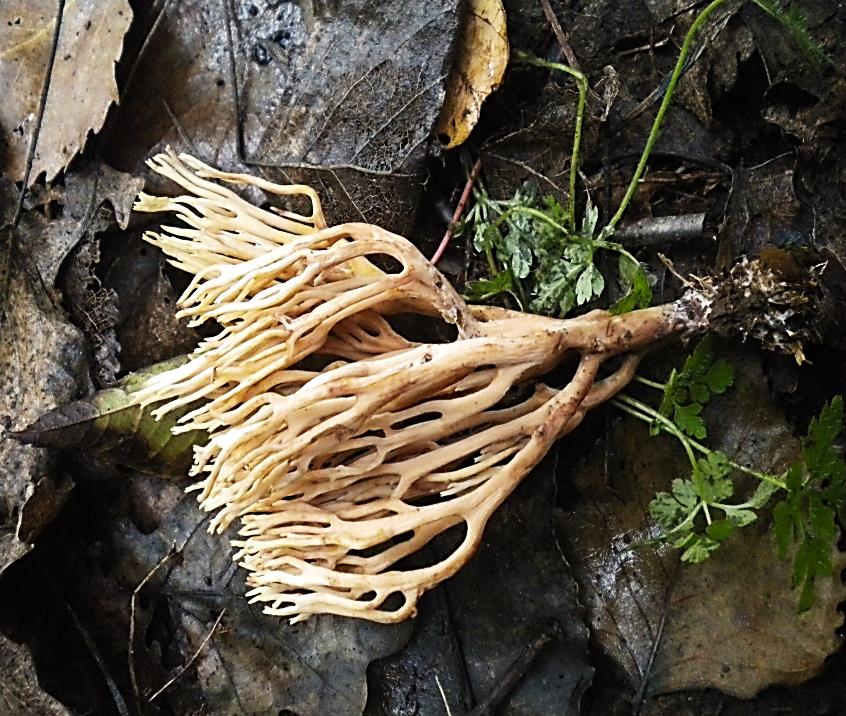 Bez klobouku a třeně
Hymenofor na celém povrchu plodnice
Výskyt u  krásnorůžku (Calocera sp.)                 kuřátka (Ramaria spp.)
kuřátko (Ramaria sp.)
c)  Krustothecium
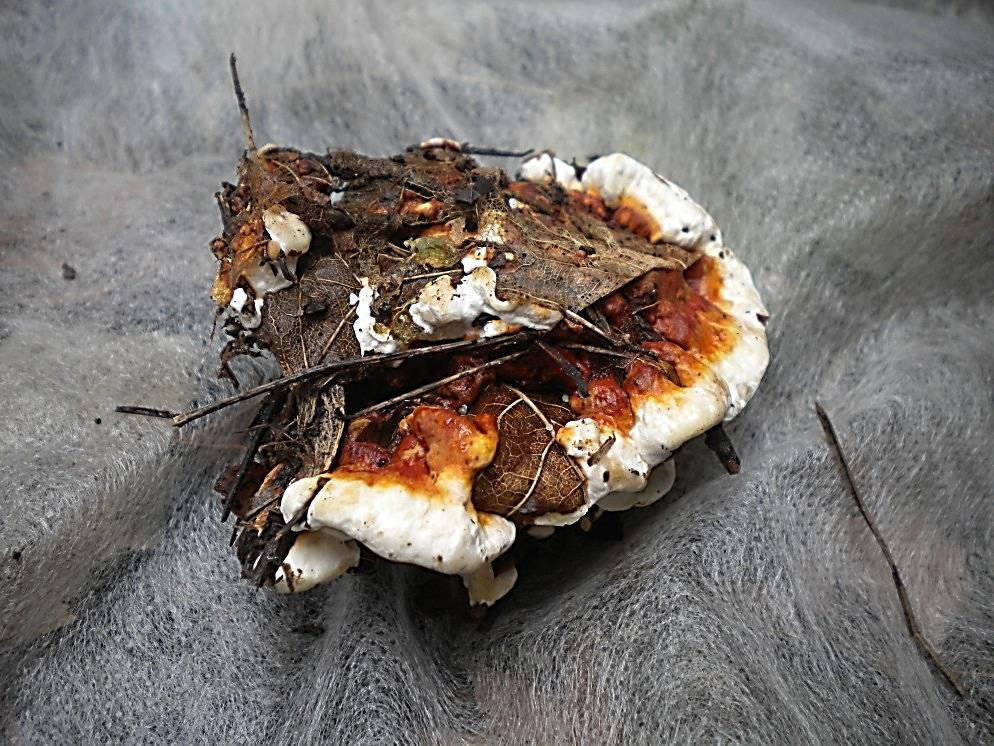 Víceletá i jednoletá plodnice
Postupně se vyvíjí
Hymenofor na spodní straně klobouku
Výskyt u  chorošů
kořenovník vrstevnatý (Heterobasidion annosum)
d)  Schizothecium
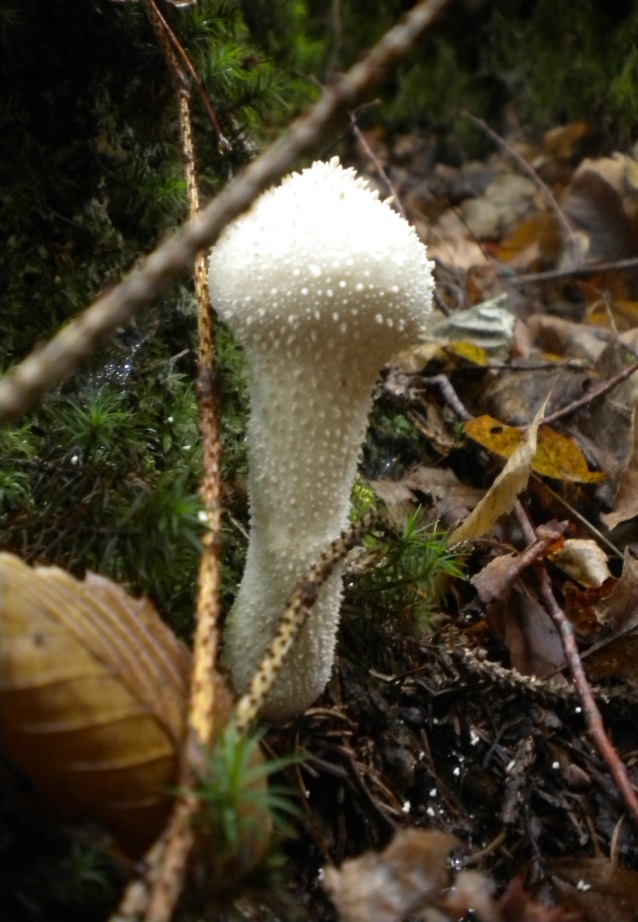 Uzavřená plodnice s dutinami
Dutiny vystlané hymeniem
Výskyt u  hvězdovek (Geastrum spp.)
 	         číšenek (Cyathus spp.)                      pýchavek (Lycoperdon spp.)
pýchavka obecná (Lycoperdon perlatum)
e)  Klathrothecium
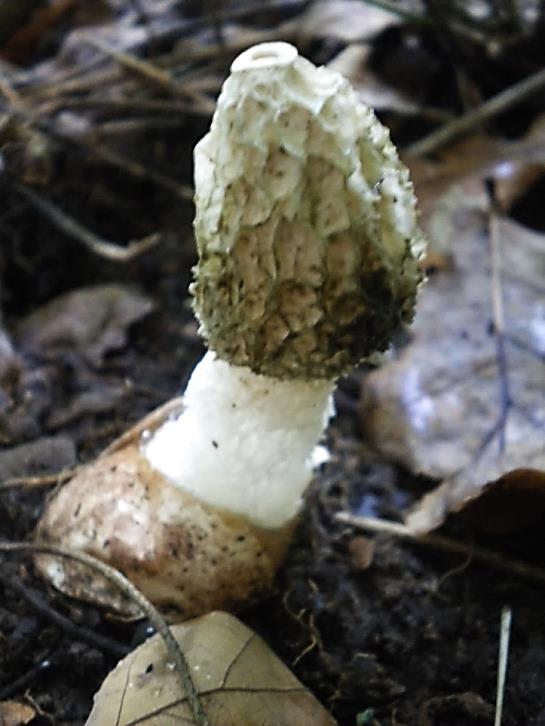 Gleba rozdělena lamelami
Povrch kryt vrstevnatou peridií 
Gleba vynášena receptakulem
Výskyt u  hadovek (Phallus spp.) 	         květnatce (Anthurus sp.)
hadovka (Phallus sp.)
2
3
1
5
4
Plodnice stopkovýtrusých hub: 1. SCHIZOTHECIUM (hvězdovka; Geastrum sp.), 2. KLATHROTHECIUM  (hadovka smrdutá; Phallus impudicus), 3. PILOTHECIUM (šupinovka kostrbatá; Pholiota squarrosa), 4. HOLOTHECIUM (krásnorůžek lepkavý; Calocera viscosa), 5. KRUSTOTHECIUM (lesklokorka; Ganoderma sp.)
Anatomie plodnic
Složena z plektenchymatického pletiva:
Prosenchym a  pseudoparenchym
Tvořena hyfami trojího typu:
Generativní hyfy – tenkostěnné i tlustostěnné, 				        větvené, tvorba přezek
Skeletové hyfy - tlustostěnné, nevětvené, nepřezkují
Vazbové (ligativní) hyfy - tlustostěnné, bohatě 				         větvené, nepřehrádkované
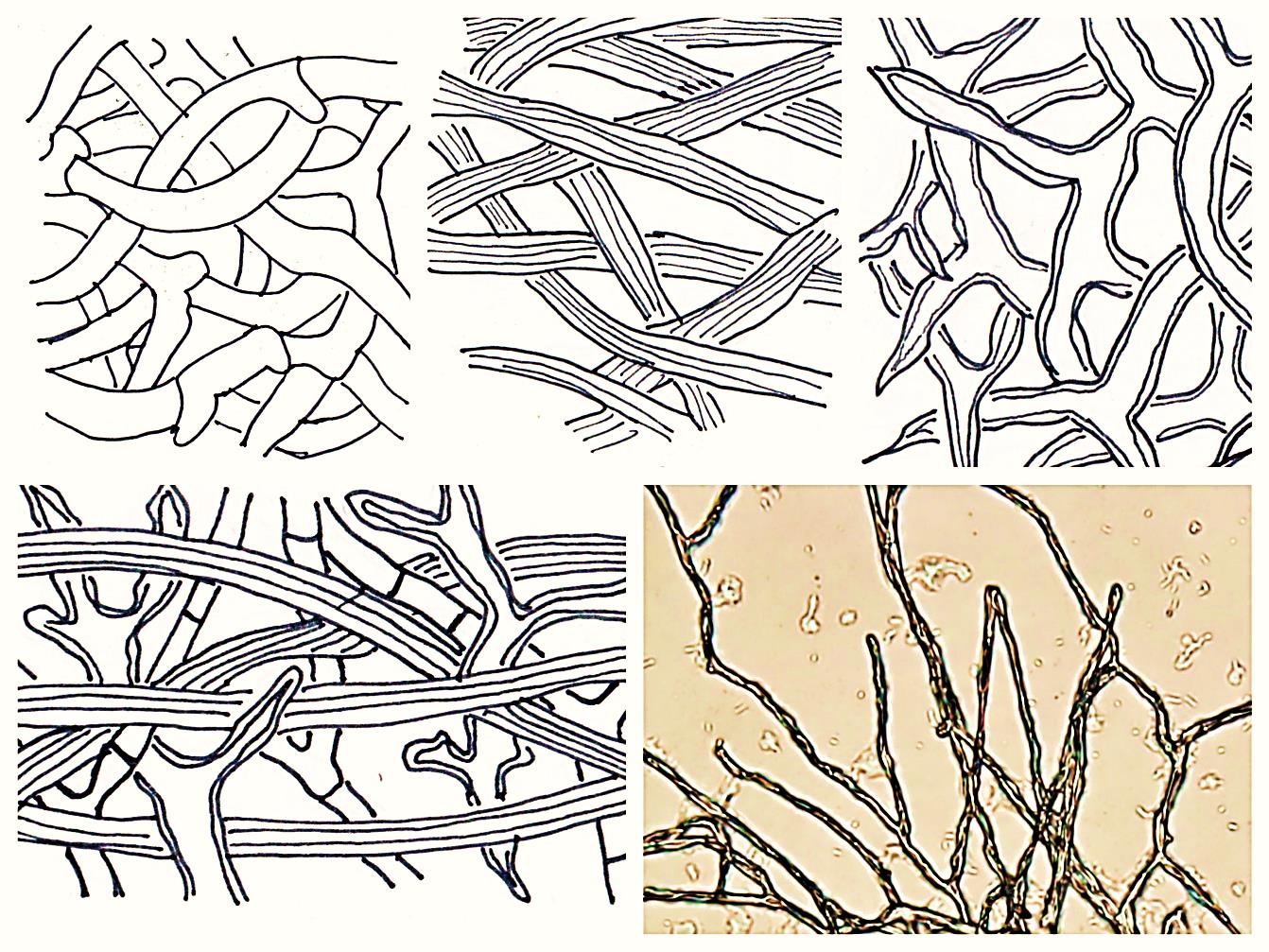 2
1
3
4
5
Perokresba a fotografie plektenchymatického pletiva: 1. generativní hyfy;2. skeletové hyfy; 3. vazbové hyfy 4. hyfový systém 5. hyfy troudnatcce kopytovitého (Fomes fomentarius)
Povrch plodnic kryt pokožkou (pellis)
Má odlišnou strukturu
Na povrchu může vylučovat slizovité či pryskyřičné látky pokožkovými buňkami
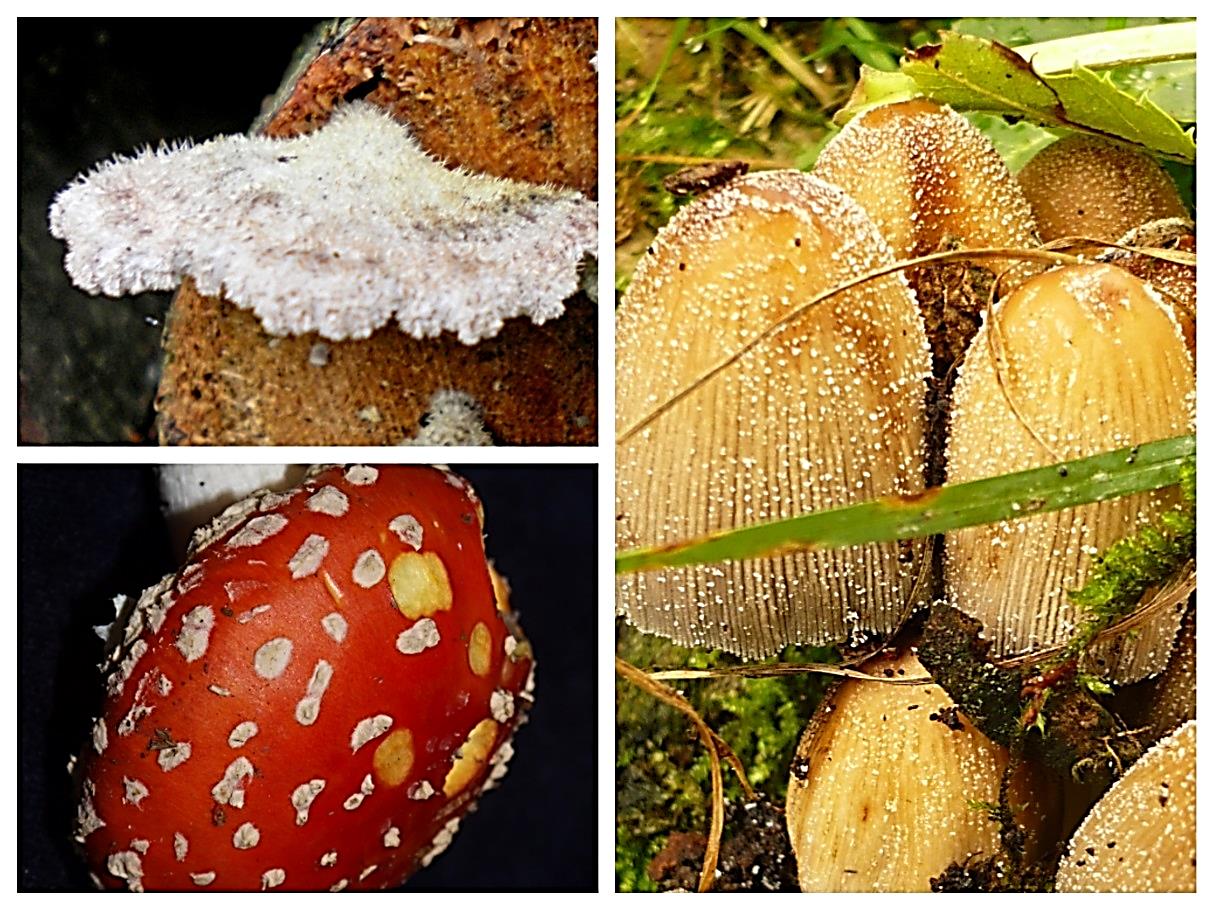 1
2
3
1. klanolístka obecná (Schizophyllum commune); 2. muchomůrka červená (Amanita muscaria); 3. hnojník (Coprinus sp.)
Plodnice stopkovýtrusých hub
Hymenium je tvořeno:
Bazidiemi
Septované  (čtyřbuněčné) nebo neseptované (jednobuněčné)
Na vrcholu má sterigmata
Bazidiosporami
 vznik na koncích sterigmat
Nediferenciovanými hyfami
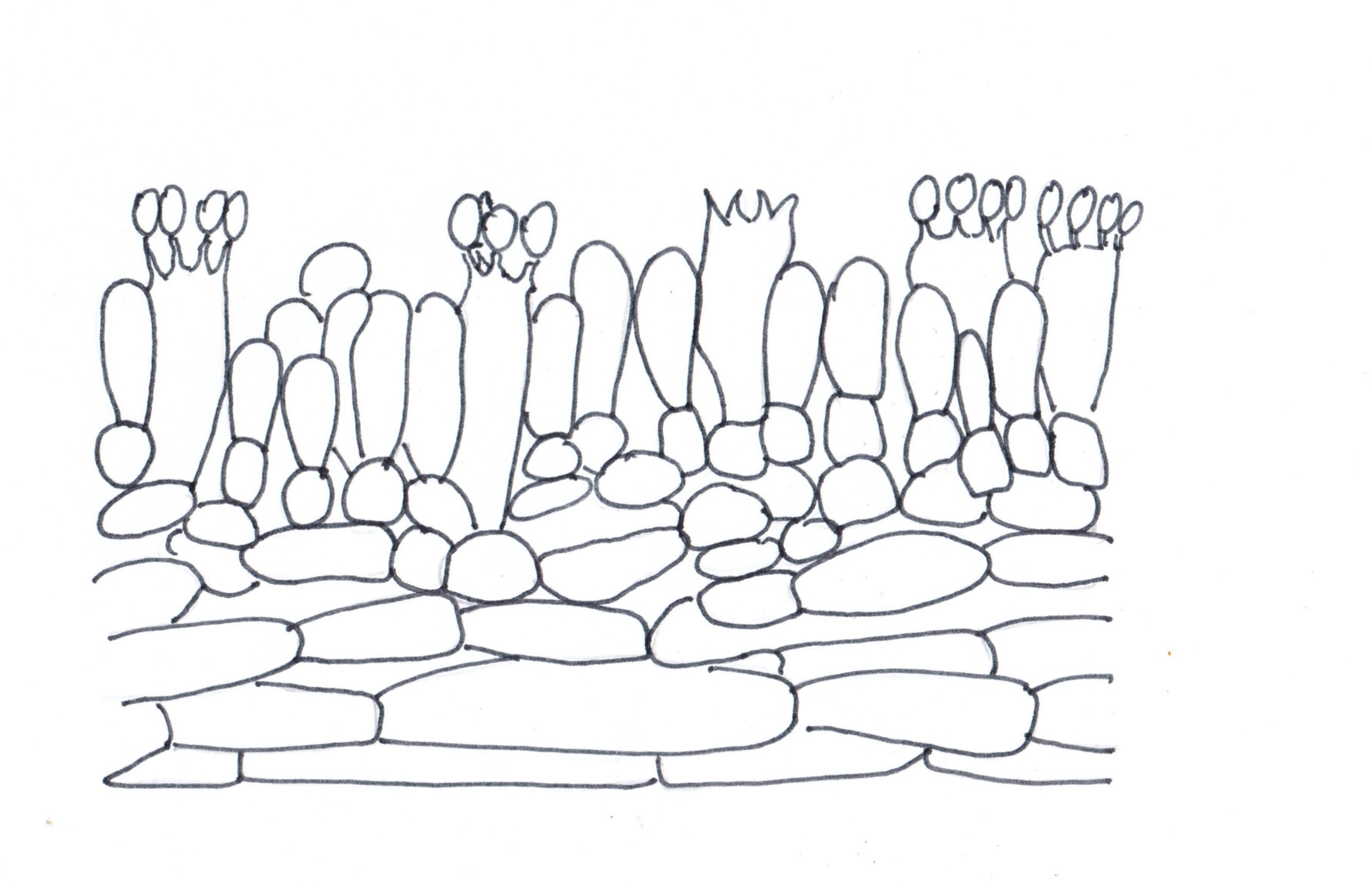 Navíc může obsahovat
Cystidy 
Tvarově různorodé buňky
Větší a tvarově odlišné od bazidii
Výskyt v pokožce klobouku a třeni
Gleocystidy
Olejový nebo hrubě  zrnitý obsah
Mléčnice
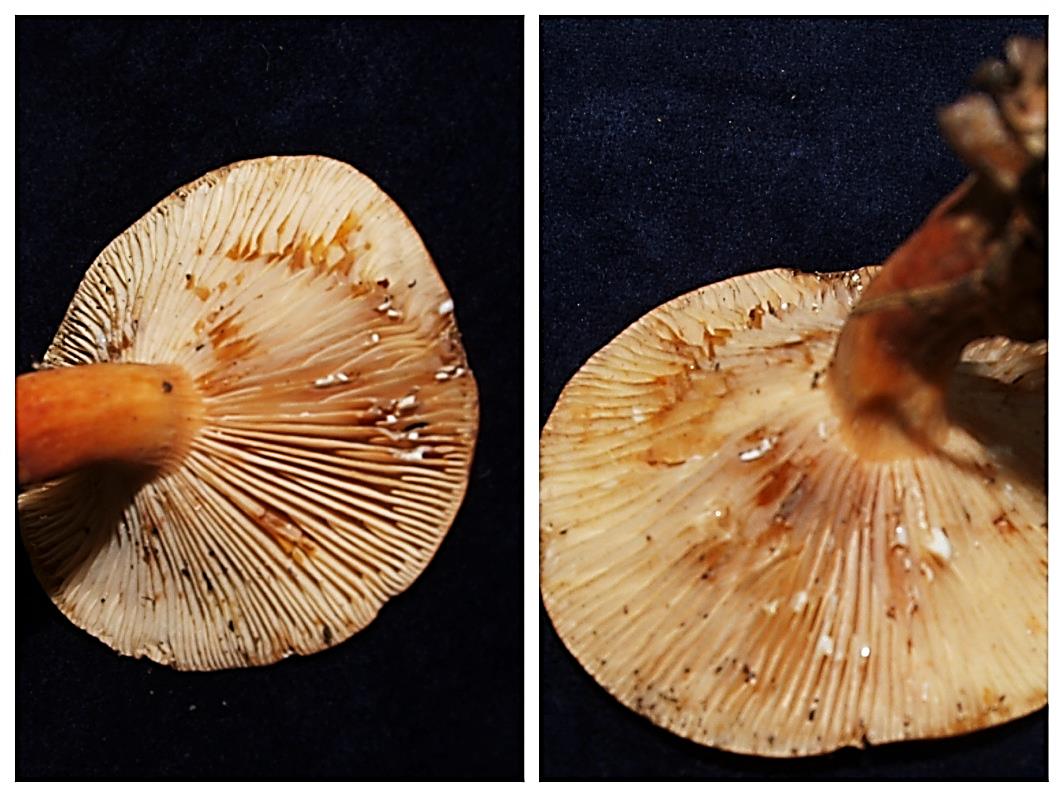 Ronění mléka u ryzce (Lactarius camphoratus)
1
2
3
.
4
Perokresba a fotografie řezu plodnicí hub: 1. cystida v lupenu šupinovky (Pholiota sp.); 2. řez lupenem vláknice (Inocybe sp.); 3. cystida vláknice (Inocybe sp.); 4.  řez lupenem s bazidiemi
Hymenofor:
Nese výtrusné rouško (hymenium)
Vytváří útvary pro zvětšení výtrusného povrchu
Typy :
Hladký: 
Nezvětšuje plochu
Ostnitý:
Spodní strana klobouku, tenké i tupé ostny
Rourkatý:
Spodní strana klobouku, rourky se společnou stěnou
Lupenatý:
Spodní strana klobouku, paprsčité lupeny
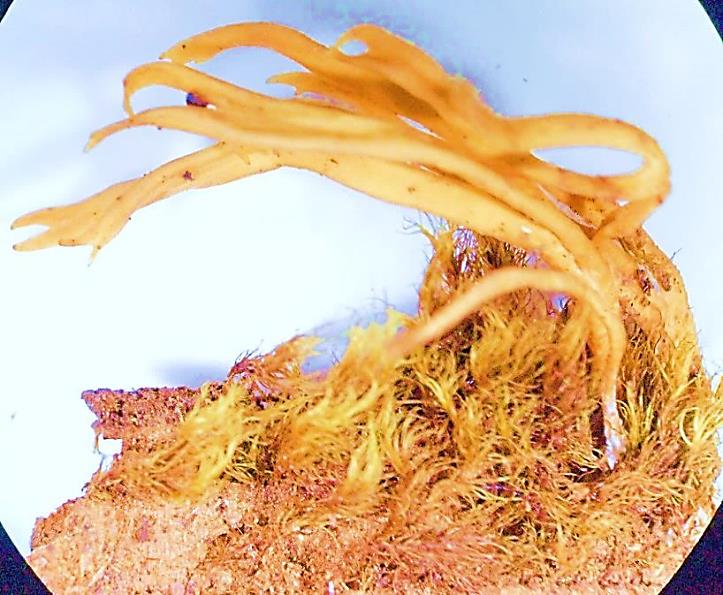 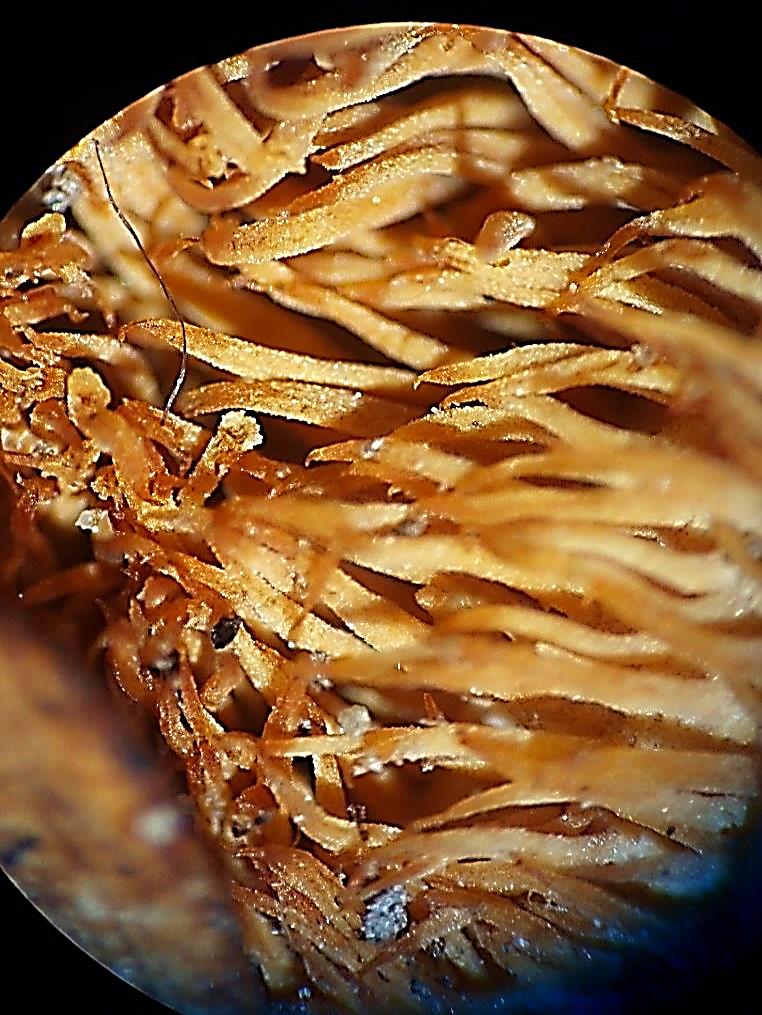 1
2
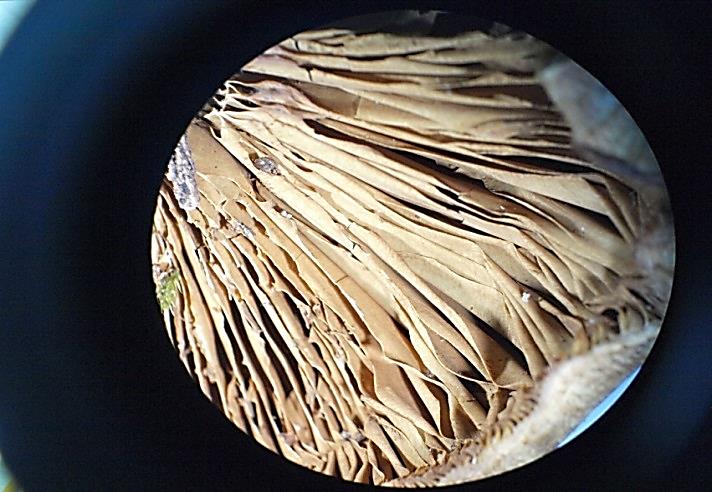 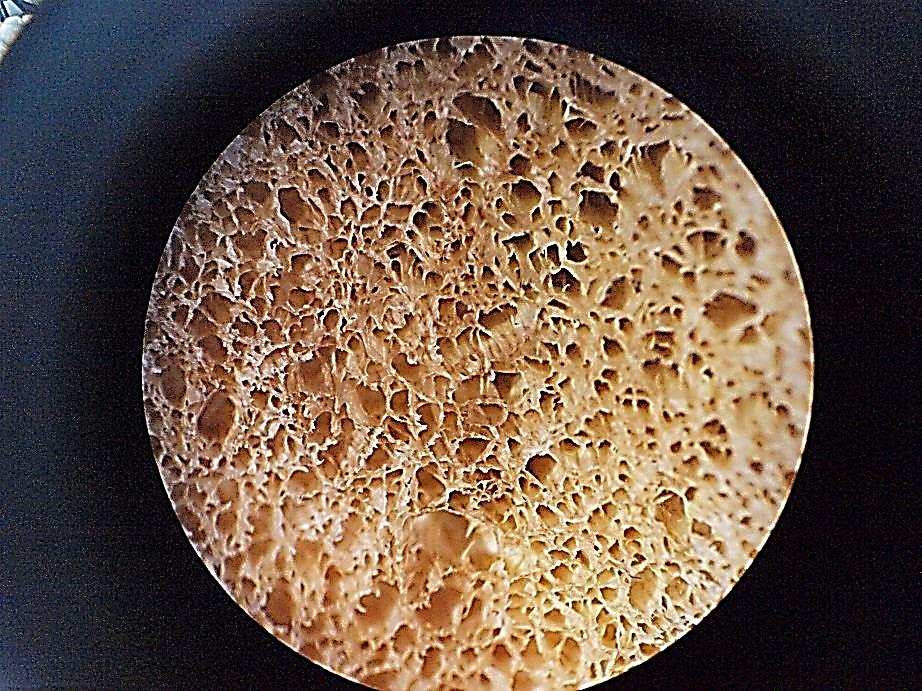 Typy hymenoforu 1. HLADKÝ: krásnorůžek lepkavý (Calocera viscosa); 2. OSTNITÝ: lošák (Hydnum sp.); 3. ROURKATÝ: hřib žlučník (Tylopilus felleus); 4.LUPENITÝ:žampión ovčí (Agaricus arvensis )
3
4
Pletivo hymenoforu se směrem k povrchu rozděluje:
Trama 
Pletivo hymenoforu 
Nachází se pod subhymeniem 
Subhymenium 
Úzká vrstva hustě přehrádkovaných a rozvětvených hyf 
Vznik hymeniových elementů
Hymenium 
Výtrusorodá vrstva obsahuje výtrusy
Hymenofor
Sterigmata s bazidiosporami
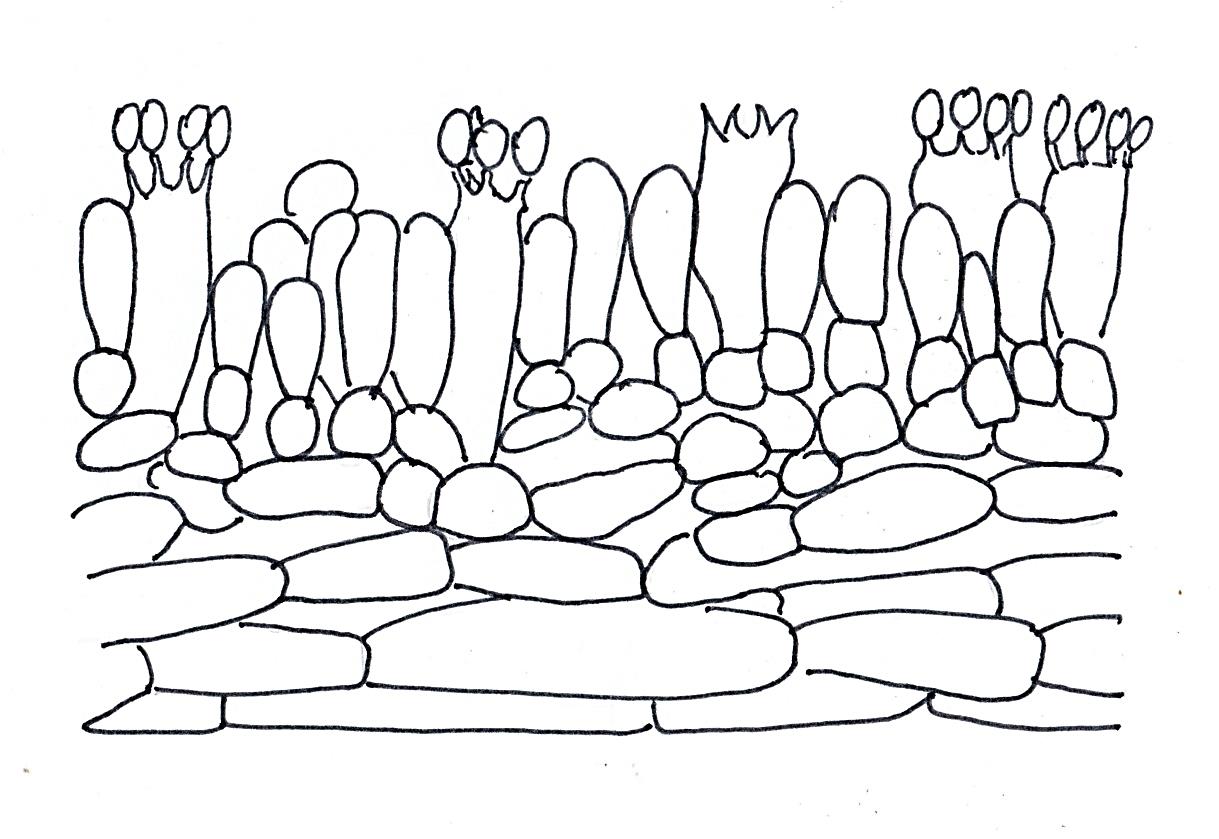 Hymenium
Subhymenium
Trama
Perokresba hymenoforu
Vývoj plodnic
Dva procesy iniciace a diferenciace



Rozlišujeme vývoj: Angiokarpní
 Gymnokarpní
 Hemiangiokarpní
Tvorba reprodukčních struktur
Nasazování zárodků
Angiokarpní vývoj plodnice:
Hymenium uzavřené po celou dobu vývoje
Př: Pýchavky, prášivky, hvězdovky
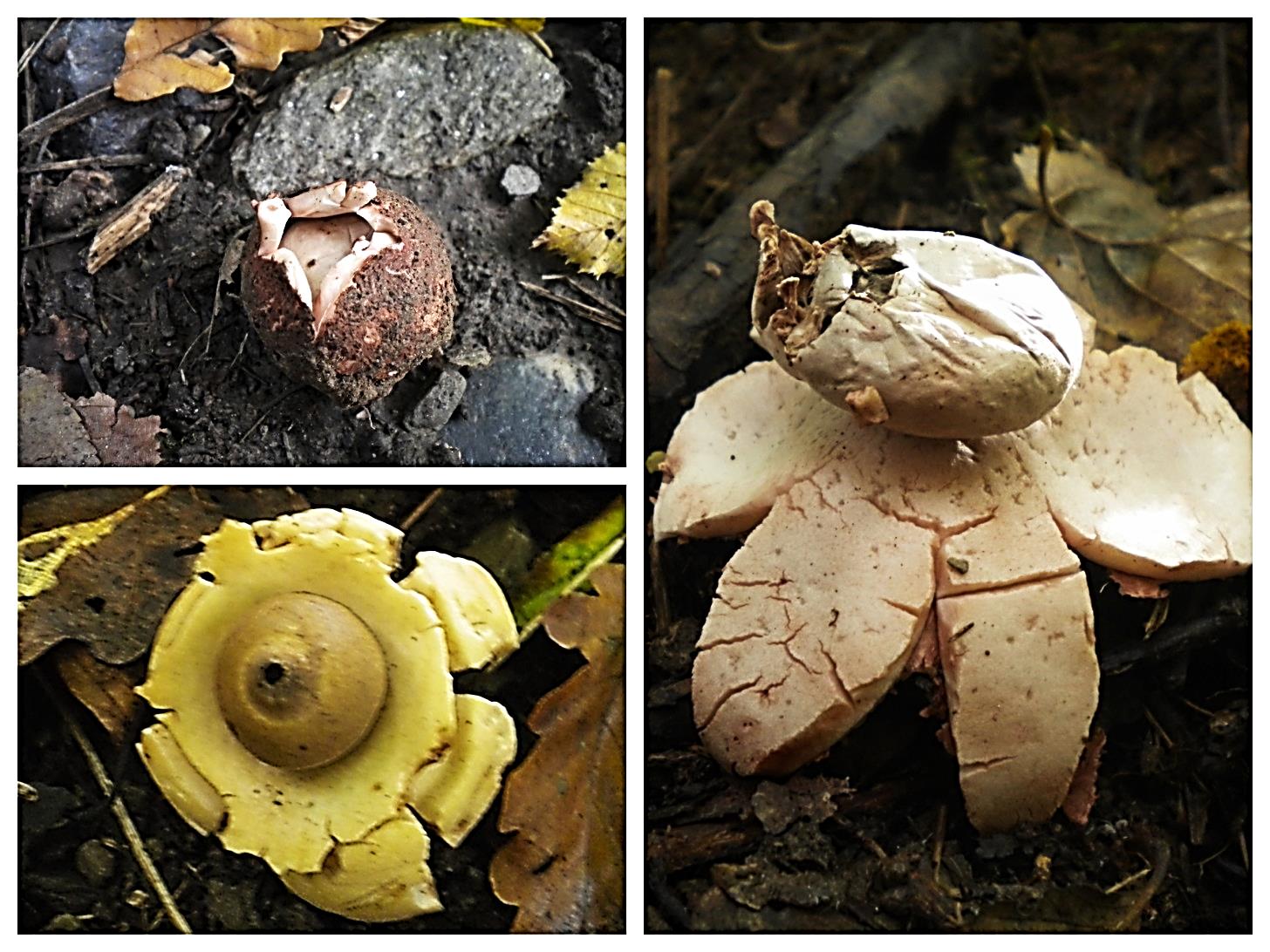 Vývoj plodnice hvězdovky (Geastrum sp.)
Gymnokarpní vývoj plodnice:
Hymenium od počátku obnažené
Př. Chorošovité houby
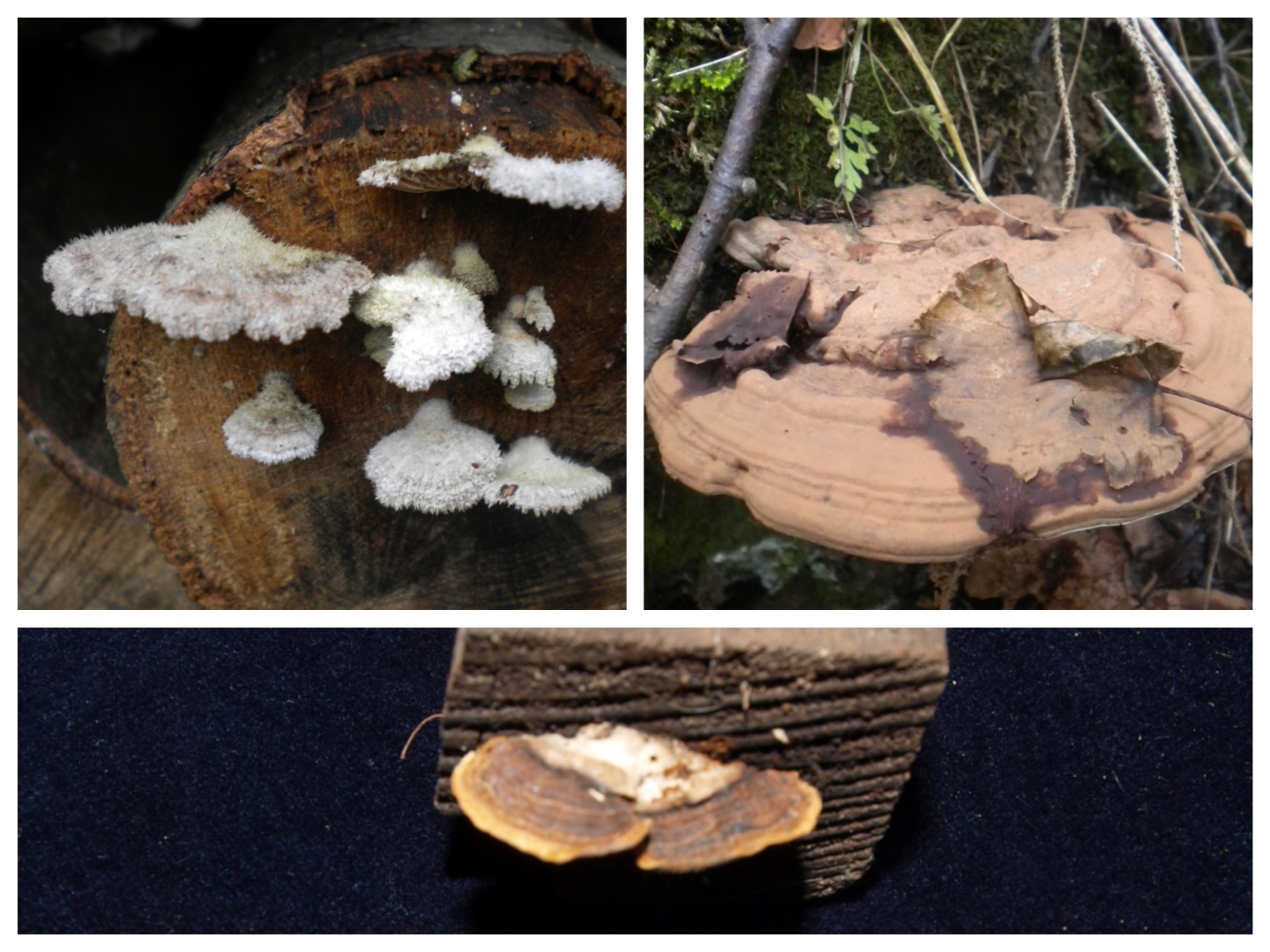 2
1
3
1. klanolístka obecná (Schizophyllum commune ); 2. lesklokorka (Ganoderma sp.)
3. trámovka plotní (Gloeophyllum sepiarium)
[Speaker Notes: Dodám foto]
Hemiangiokarpní vývoj plodnice:
Hymenium se obnažuje během vývinu 
Mají často kloubouk a třeň
Výskyt i obalů: velum universale a velum partiale
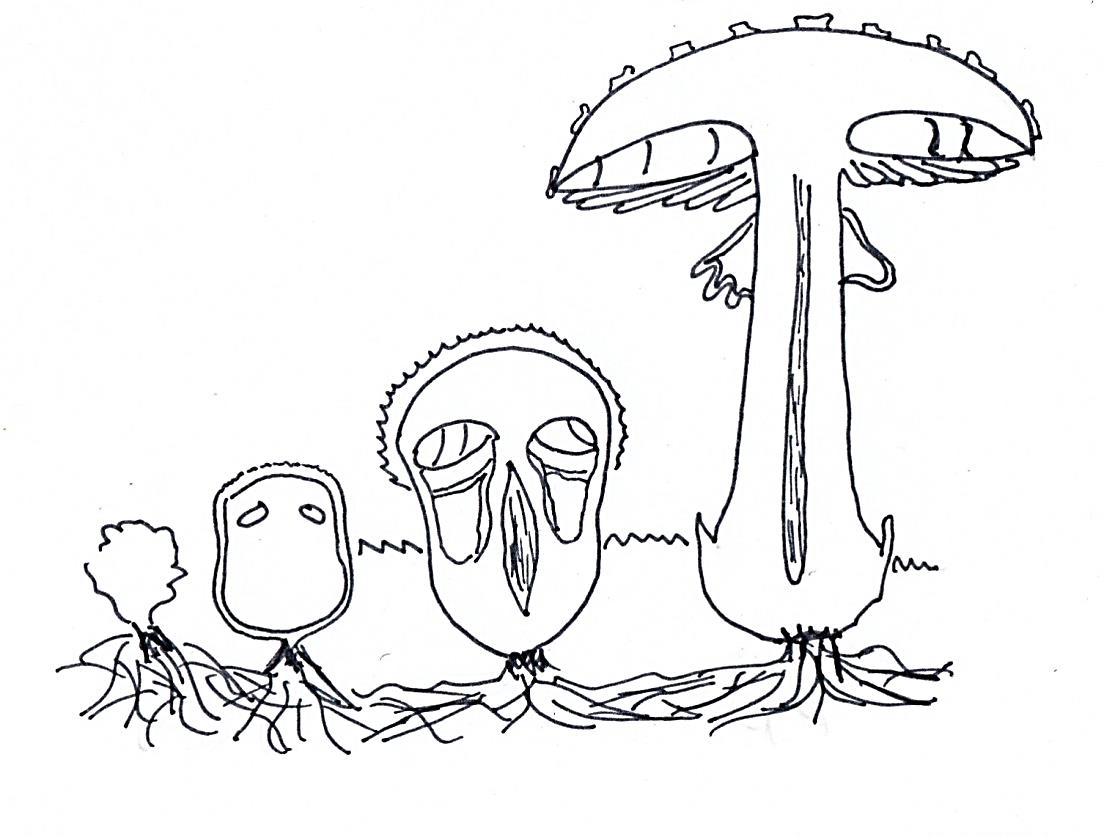 Útržky plachetky
Prstenec
Plachetka
Pochva
Vývoj plodnice
Výtrusy
Důležitý taxonomický znak
Rozlišujeme mitospory a meiospory


Vznikají sporulací
Šiří se aktivně nebo pasivně
pohlavní spory
nepohlavní spory
Různorodost spor:
1
3
2
4
1. spory křehutky (Lacrymaria sp.); 2. spory šupinovky (Pholiota sp.);3. variabilita spor; 4. konidie rodu Alternaria sp.
Mitospory
Oomycota a Chytridiomycota – nepohlavní spory
Jediné spory opatřené bičíkem
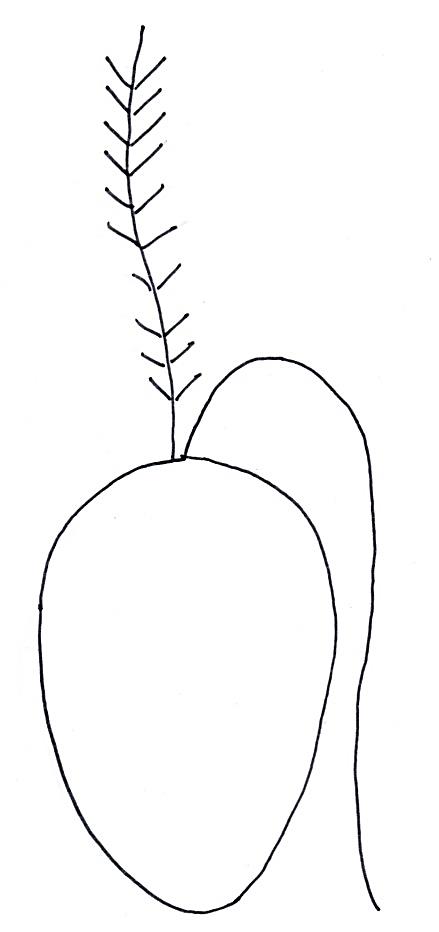 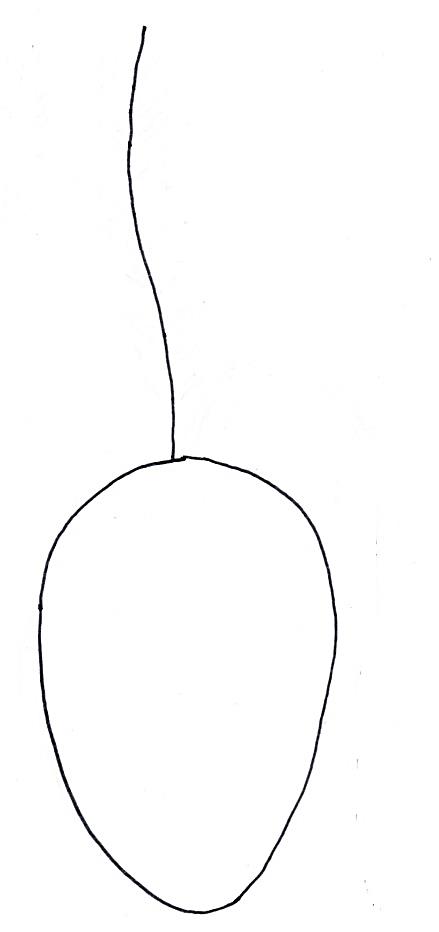 Zoospora zástupců oddělení Chytridiomycota
Zoospora zástupců oddělení Oomycota
Sporangiofor se sporangii
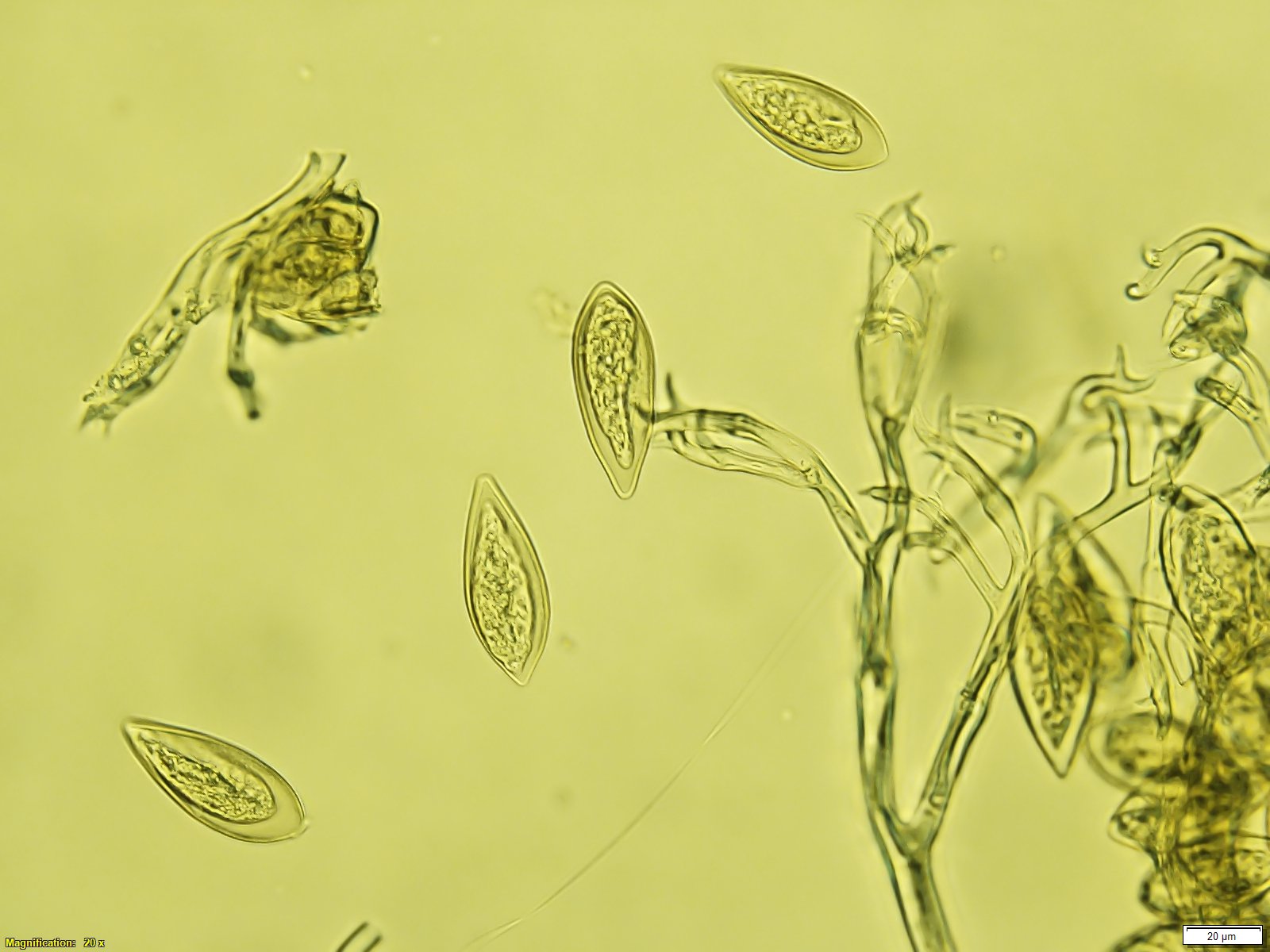 Sporangiofor se sporangii - vřetenatka cibulová (Peronospora destructor)
Zygomycota – nepohlavní spory
Sporangiospory vznikají uvnitř sporangií
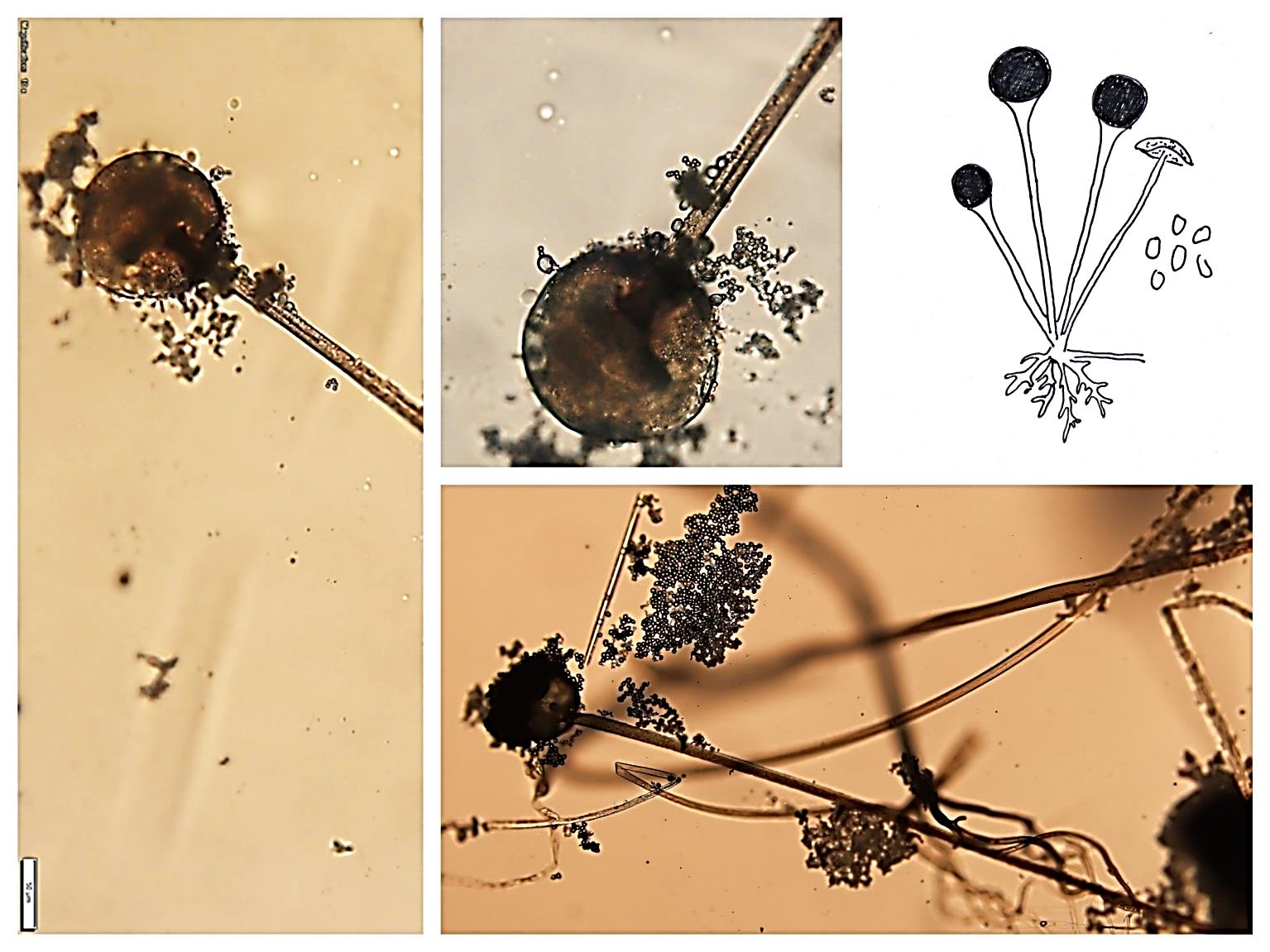 kropidlovec (Rhizopus sp.)
Ascomycota – nepohlavní spory
Konidie vznikají vně konidioforu
Vznik na konidioforech, somatických hyfách, v plodničkách
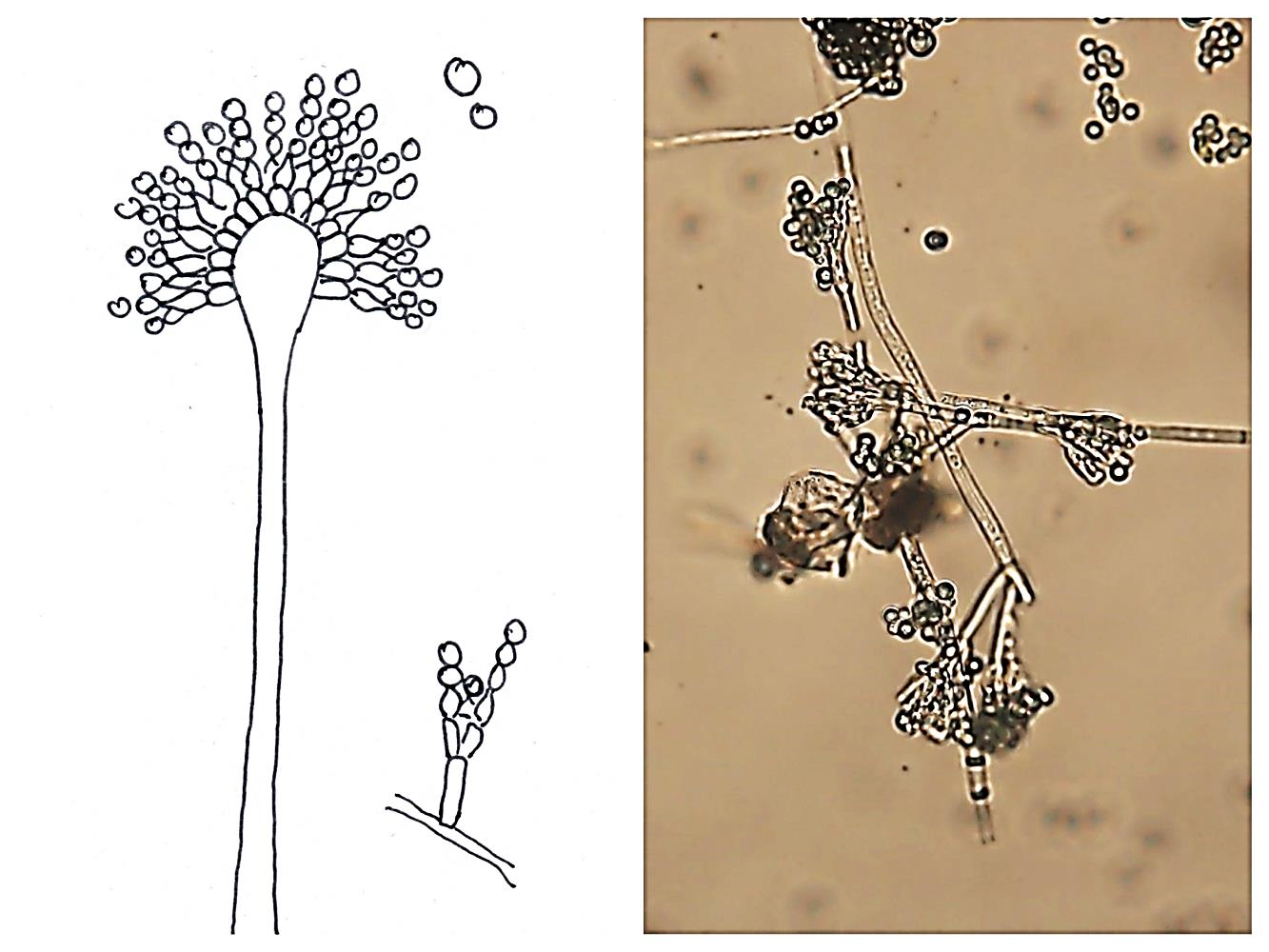 1
2
1. kropidlák (Aspergillus sp.); 2. Penicillium sp.
Ascomyta
Konidiofory rostou jednotlivě nebo v konidiomatech:
Sporodochium
 Acervulus
Pyknida 
 Synnema (koremium)
a)  Sporodochium
Otevřená konidiomata
Hustě uspořádané konidiofory
Povrchová část je tvořena vrstvou konidií
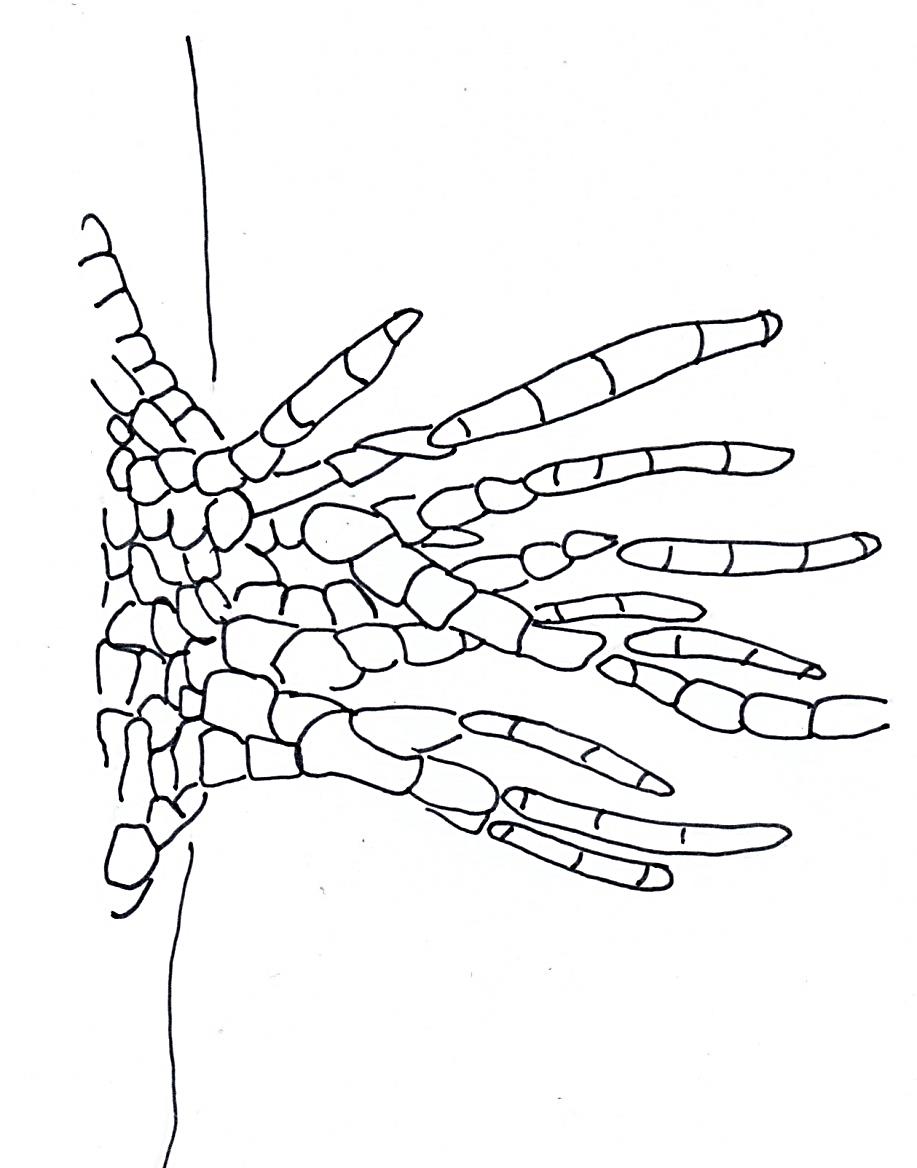 b)  Acervulus
Uzavřená konidiomata
Myceliální polštářek
Obsahuje krátké seskupené konidiofory
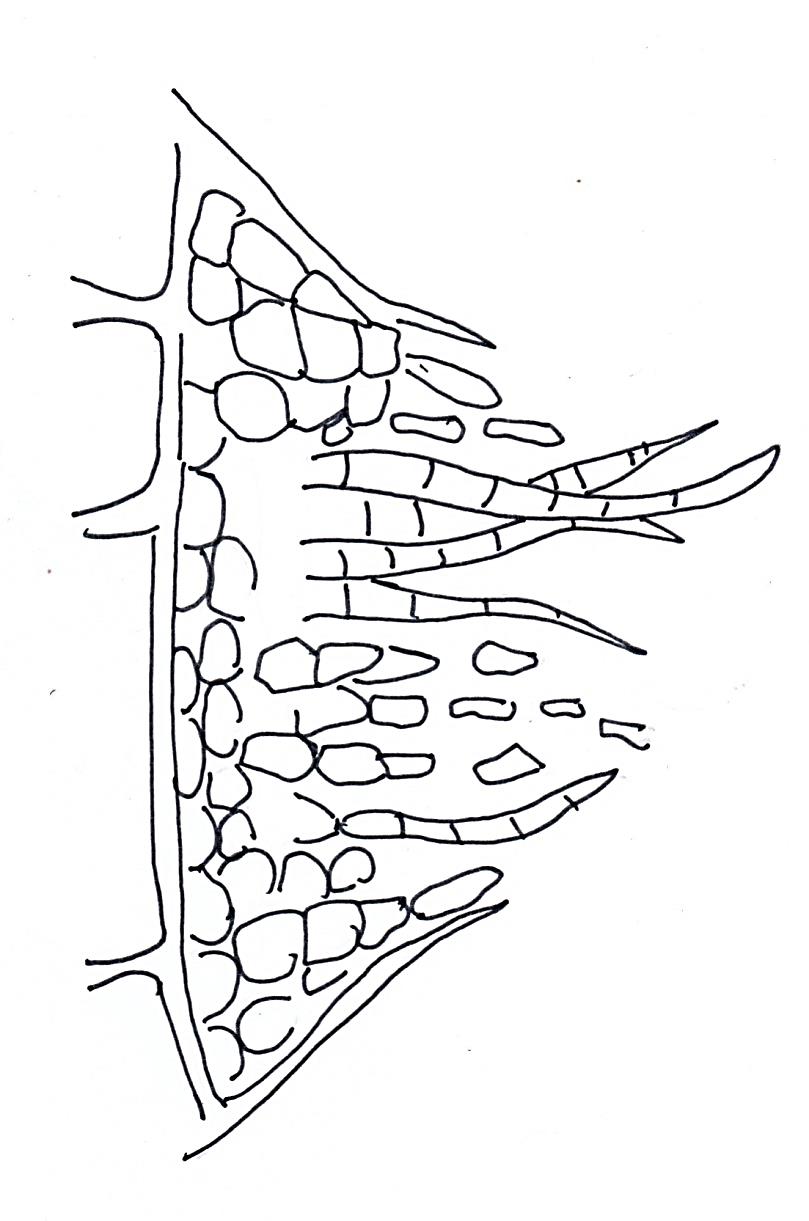 c)  Pyknida
Uzavřené lahvicovité konidioma s ústím
Připomíná tvarem perithecium
Obsahuje konidiofory s konidiemi
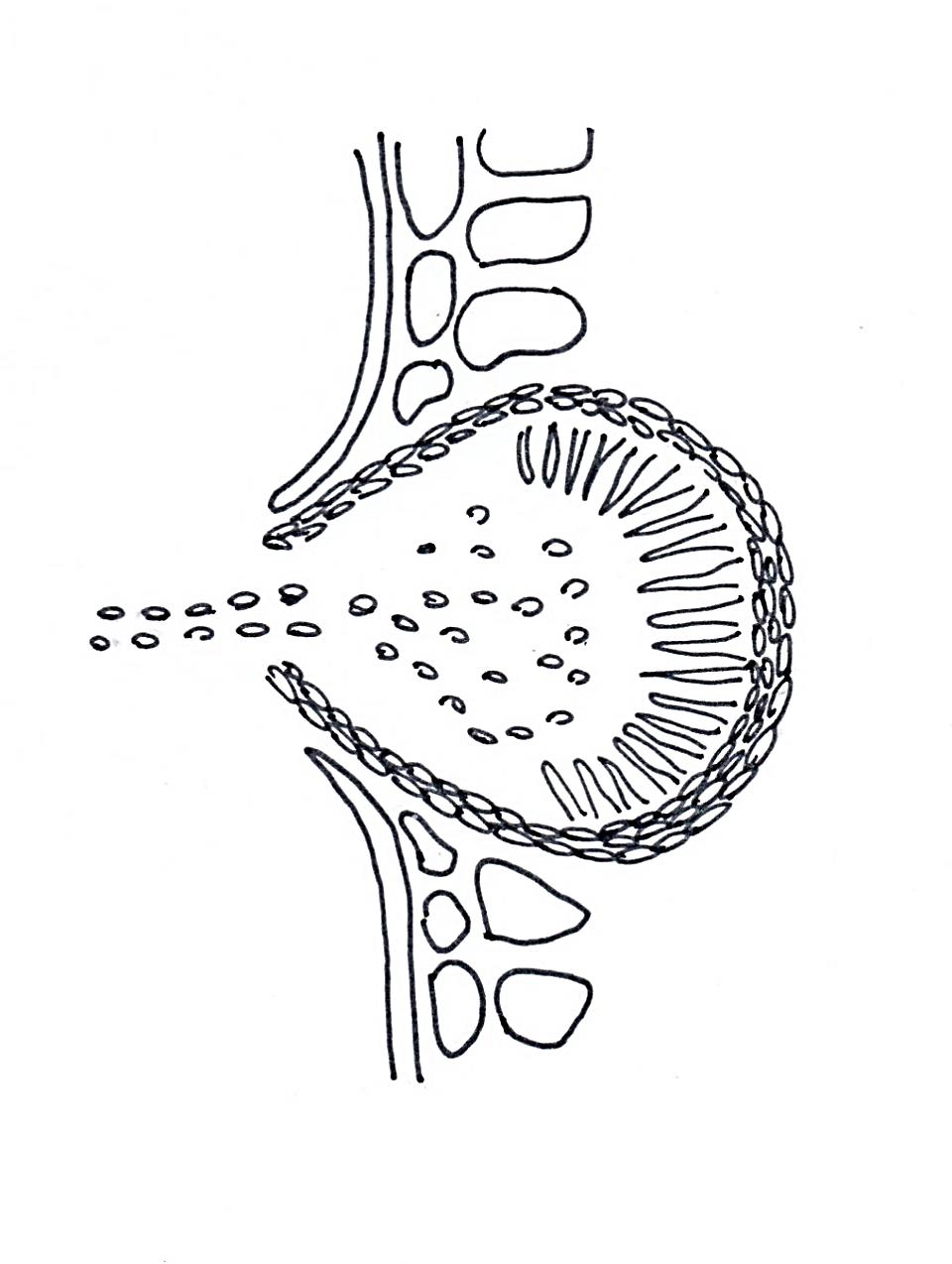 d)  Synnema (koremium)
Otevřená konidiomata
Tvořena svazkem dlouhých vzpřímených, navzájem slepených konidioforů
Na vrcholku stromkovitě rozvolněná
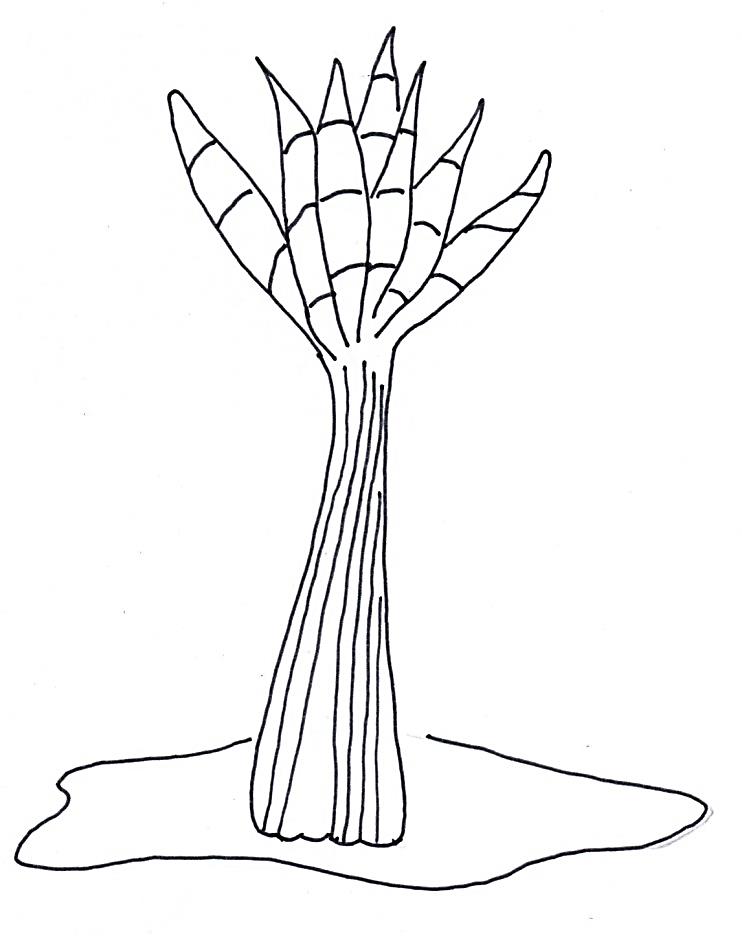 Konidie
1
2
3
1. Perokresba konidií r. Fusarium sp.; 2. perokresba konidií  r. Alternaria sp.; 3. konidie r. Alternaria sp.
Meiospory
Askospory
Vznik ve vřecku (ascus)
Vřecko obvykle obsahuje osm askospor
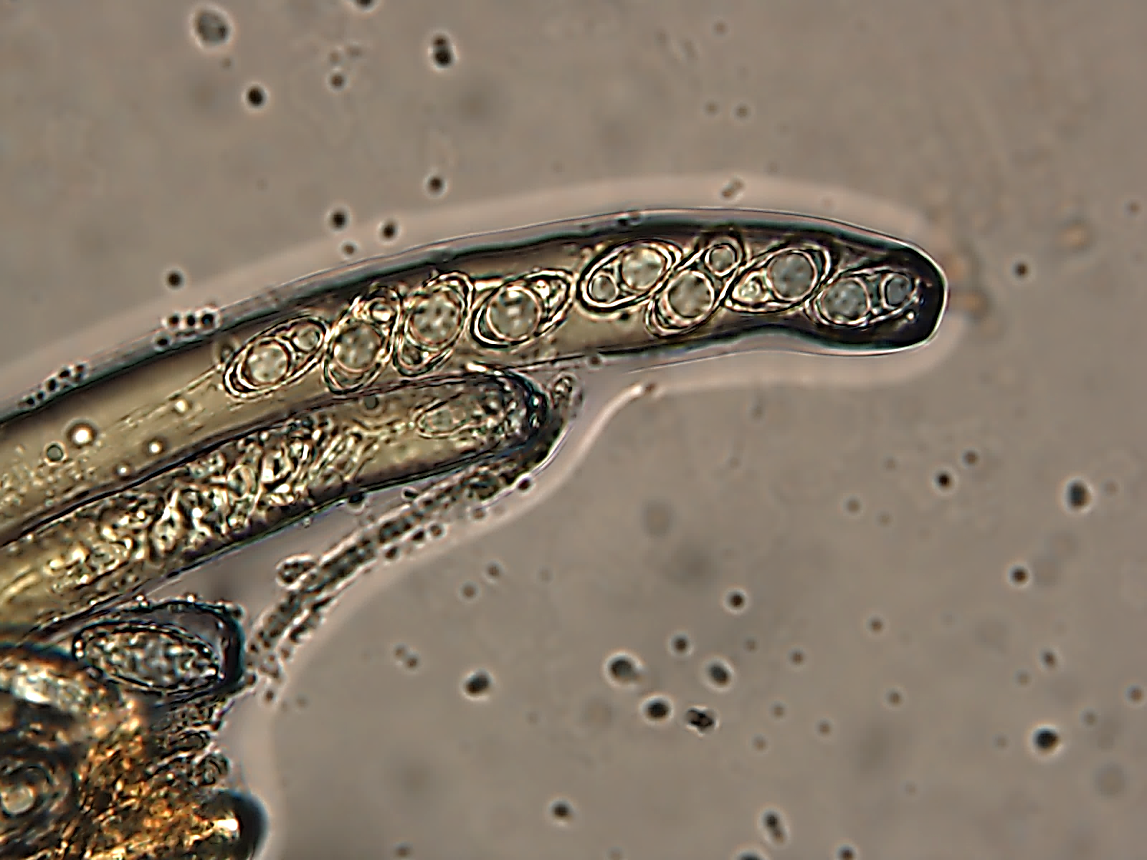 Vřecko se sporami řasnatka (Peziza sp.)
Bazidiospory
se tvoří exogenně na stopkách – sterigmatech
vyrůstajících po čtyřech
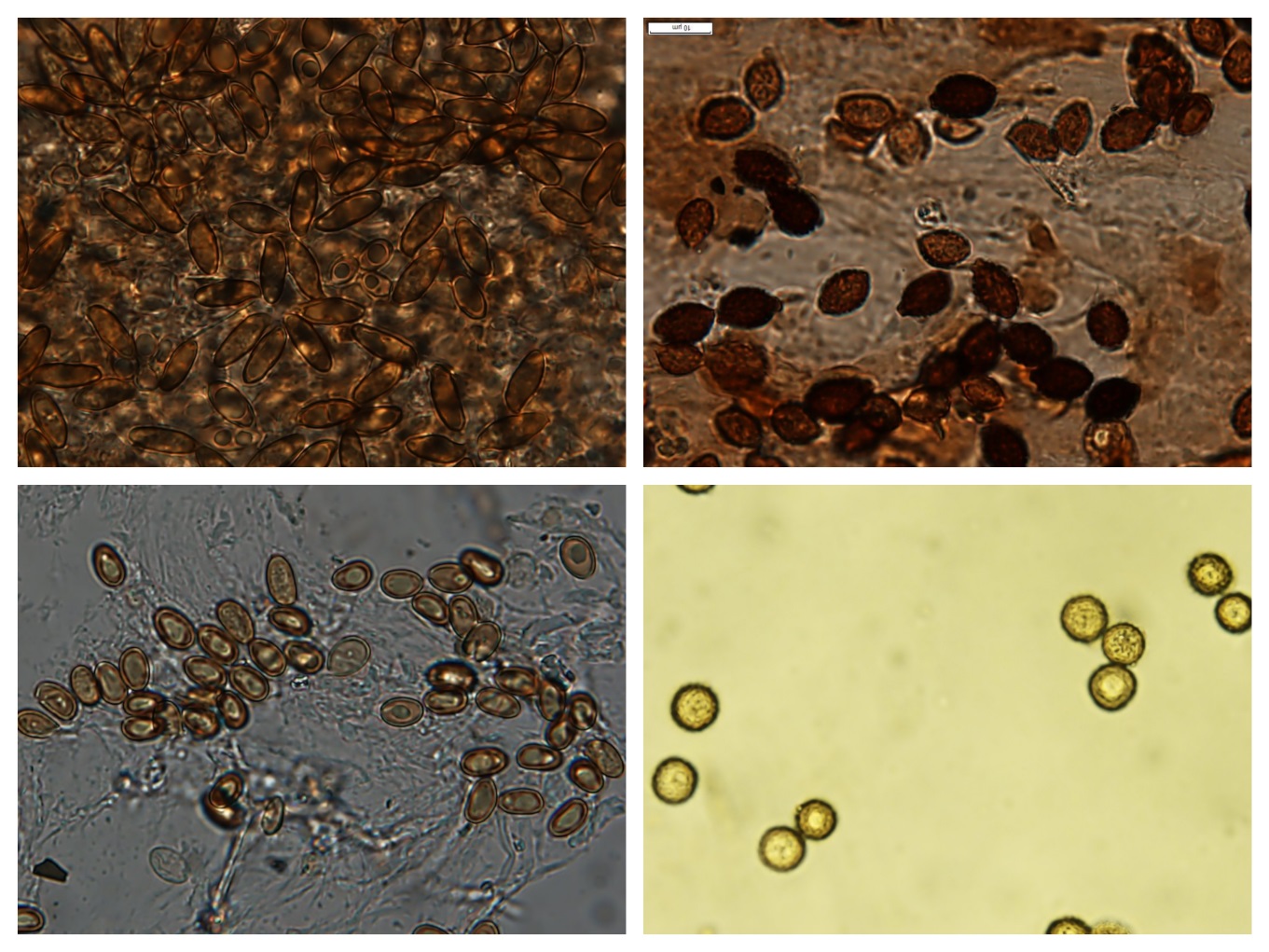 2
1
4
3
Variabilita spor: 1. spory hřibu žlutomasého (Xerocomellus chrysenteron); 2. spory křehutky (Lacrymaria sp.); 3. spory vláknice(Inocybe sp.); 4. spory sněti kukuřičné (Ustilago maydis)
Zdroje
Hyráková T. (2015): Diplomová práce Tvorba informačního a výukového materiálu s tématem "Anatomie a morfologie hub a houbových organismů„
Autor fotografií a perokreseb není - li uvedeno jinak T. Hyráková
Perokresby překresleny dle: 
Adl S. M., et al. (2012): slide č. 3
Awasthi D. K. (2010): slide č. 61, 62, 63, 64
Carlile M., et al. (2001): slide č. 7, 32, 56, 59
Holec J., Beran M. (2012); slide č. 31, 35, 40, 42, 48
Sharma P. D. (2004): slide č. 13, 26, 28
Svrček M. (2005): slide č. 16, 54, 58, 65
Kalina T., Váňa J. (2005): slide č. 52
Váňa J. (1996): slide č. 6, 30, 44